Real-Time Flood Resilience for TxDOT
Presented by David R. MaidmentCenter for Water and the EnvironmentUniversity of Texas at Austin

Based on TxDOT RTI Project 0-7095 “Evaluate Streamflow Measurement at TxDOT Bridges” (2021 – 2023)

Project partners: Center for Water and the Environment, US Geological Survey, Kisters, Aqua Strategies
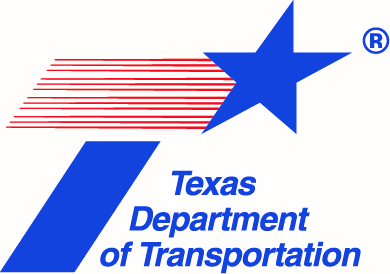 CTR Symposium, University of Texas at Austin, 13 April 2022
TxDOT Priorities
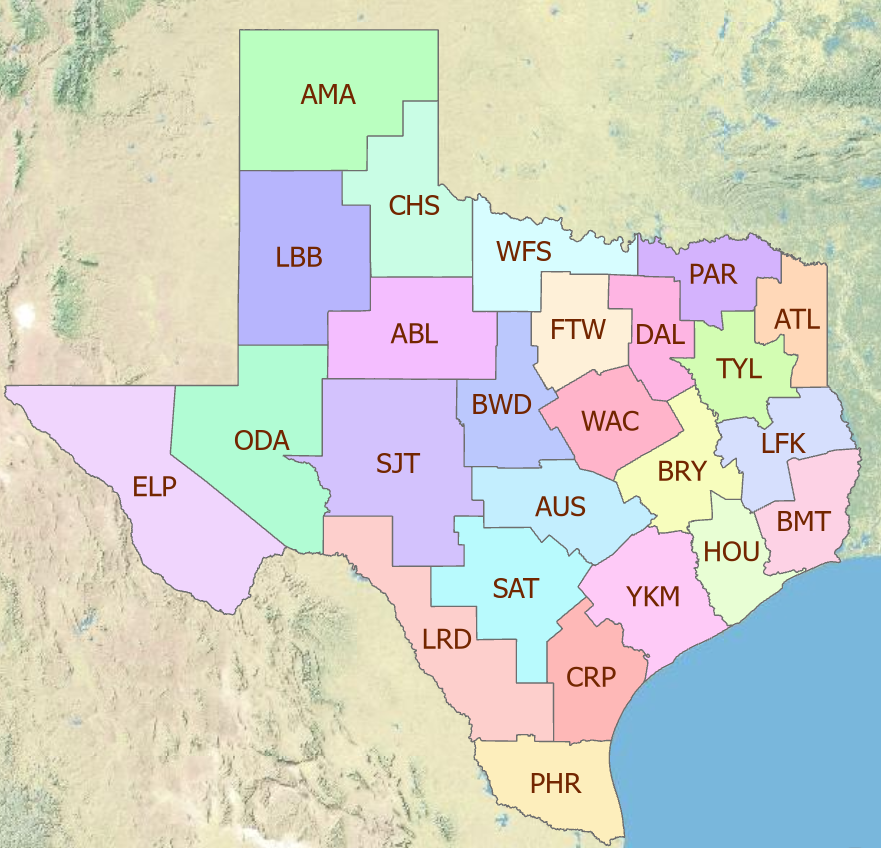 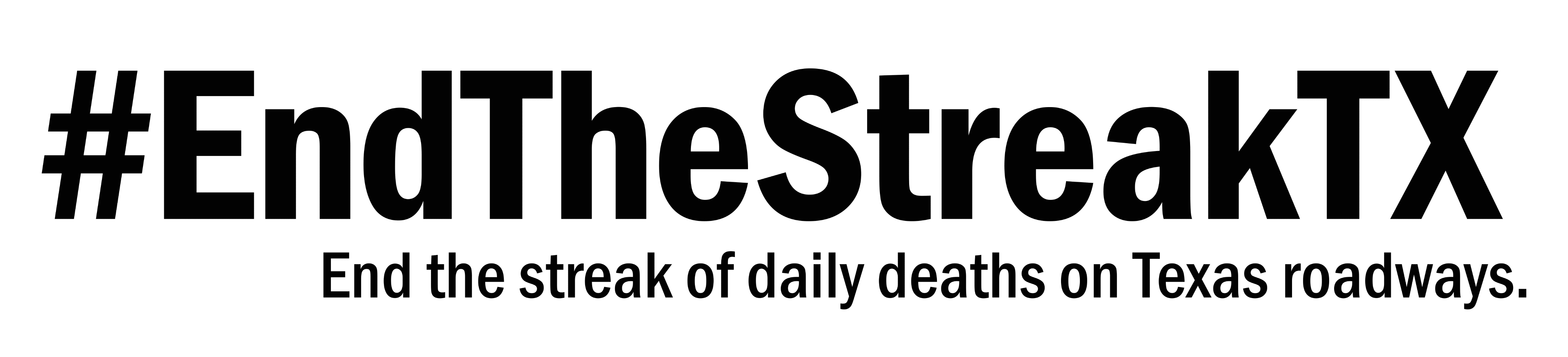 SAFETY
Our staff, our community
Emergency response
CONNECTIVITY
Reliability of the transportation network
Asset management
*BRIDGES*
Efficiency and efficacy
For TxDOT
For other/all jurisdictions
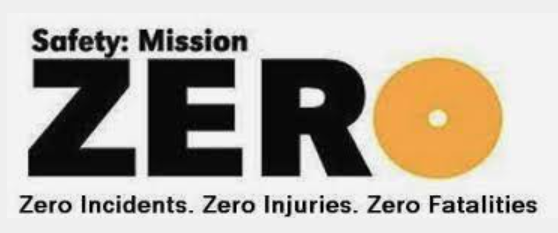 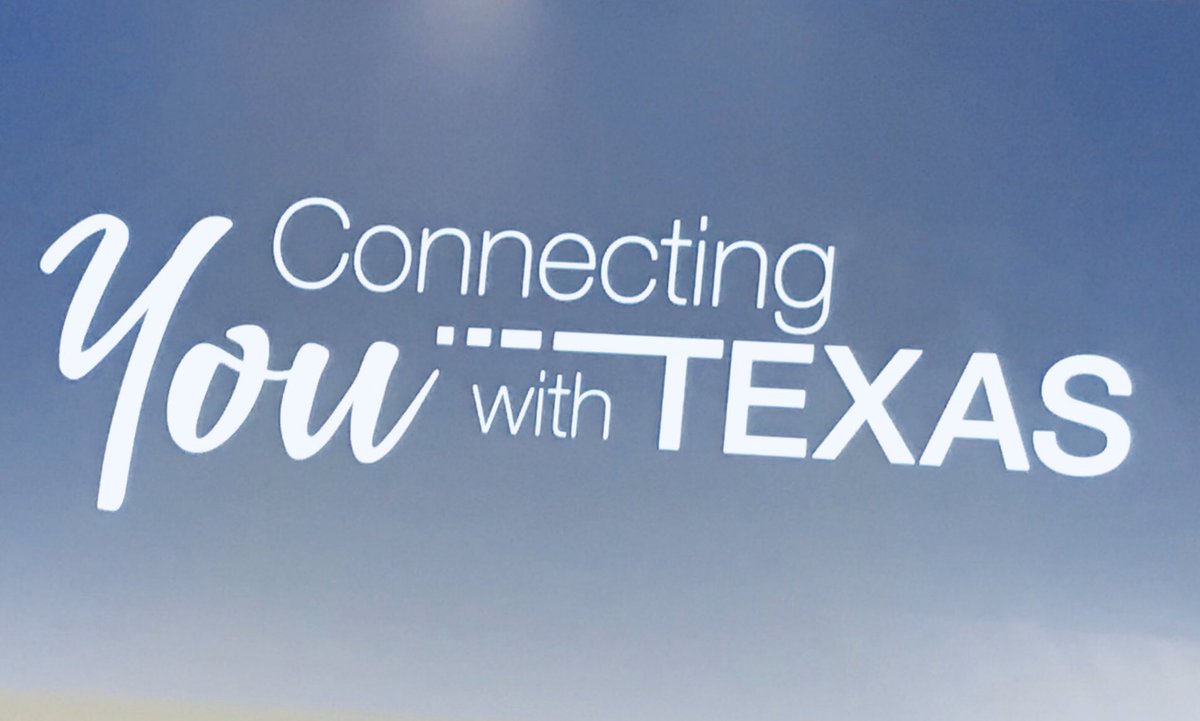 TxDOT Project Management Committee
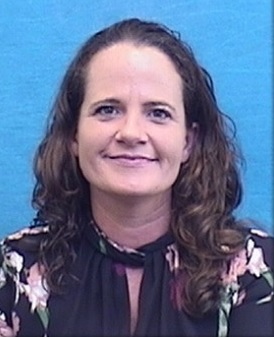 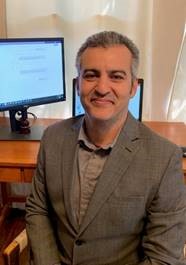 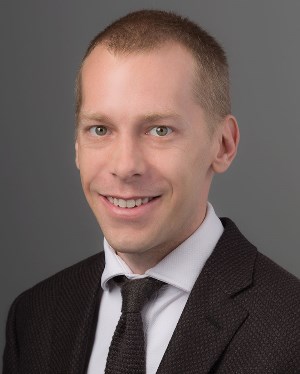 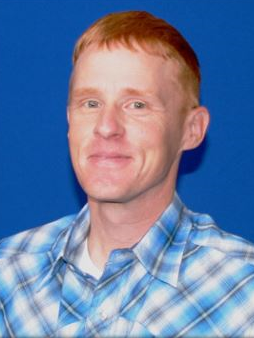 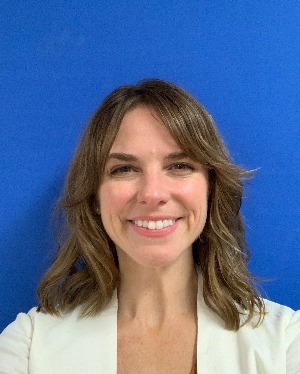 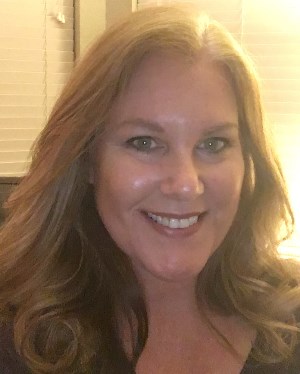 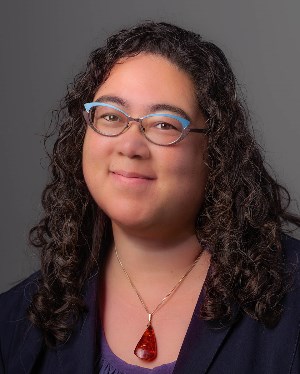 LaDonna WatersLead Hydraulics Engineer BMT
Rose Marie KleeH&H Section Director DES
Valerie TaylorTransportation Engineer HOU
Trent EllisH&H Engineer DES
Matthew HeinzeTxDOT Emerg Mgmt Coord MNT
Abderrahmane Maamar-Tayeb
H&H Section Team Lead DES
Jennifer LashGIS Program LeaderTPP
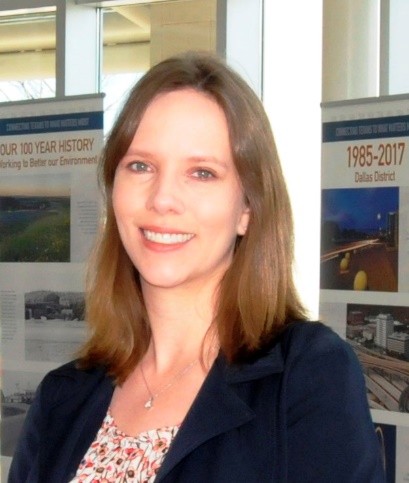 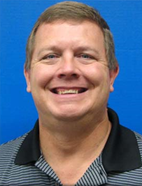 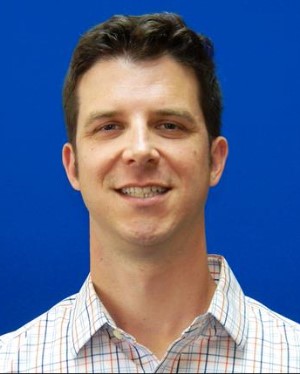 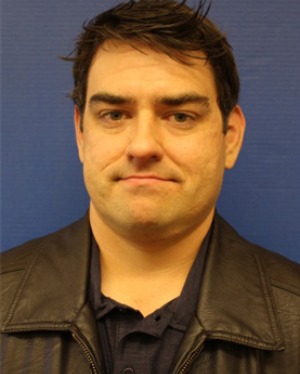 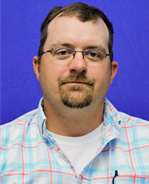 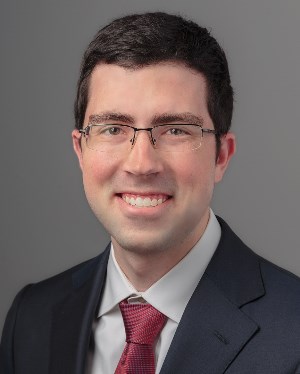 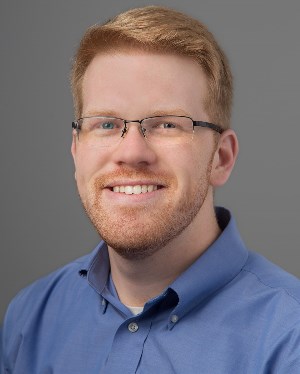 Drake Builta 
Bridge Info Grp Lead 
BRG
Andrew Lee District Bridge Engineer BMT
Ryan Eaves Geotech Brch Mgr BRG
Shelley PridgenResearch Project Manager RTI
Jared Browder Maintenance Assess Spec MNT
Joseph Goessling 
Lead Hydraulics Engineer 
AUS
Adam Jack Dir of Trans Plan & Dev BMT
Project Advisory Committee
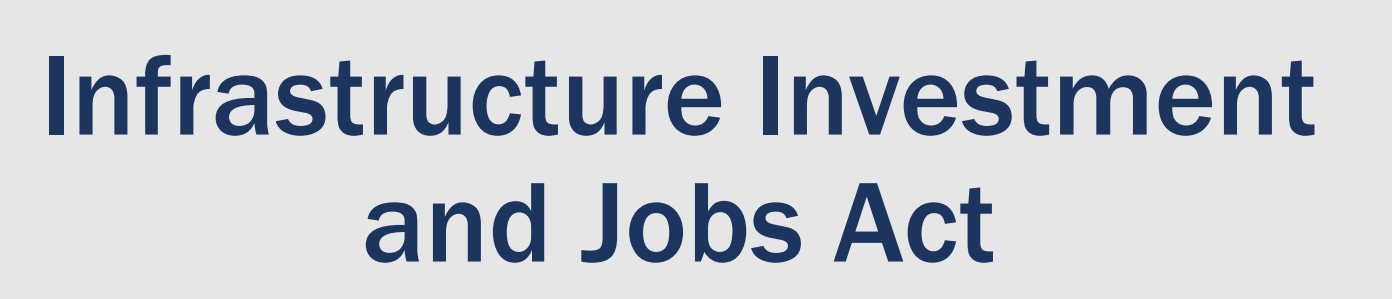 Definition of Resilience
“Ability to anticipate, prepare for, and adapt to changing conditions, and to withstand, respond to, and recover quickly from disruptions.”
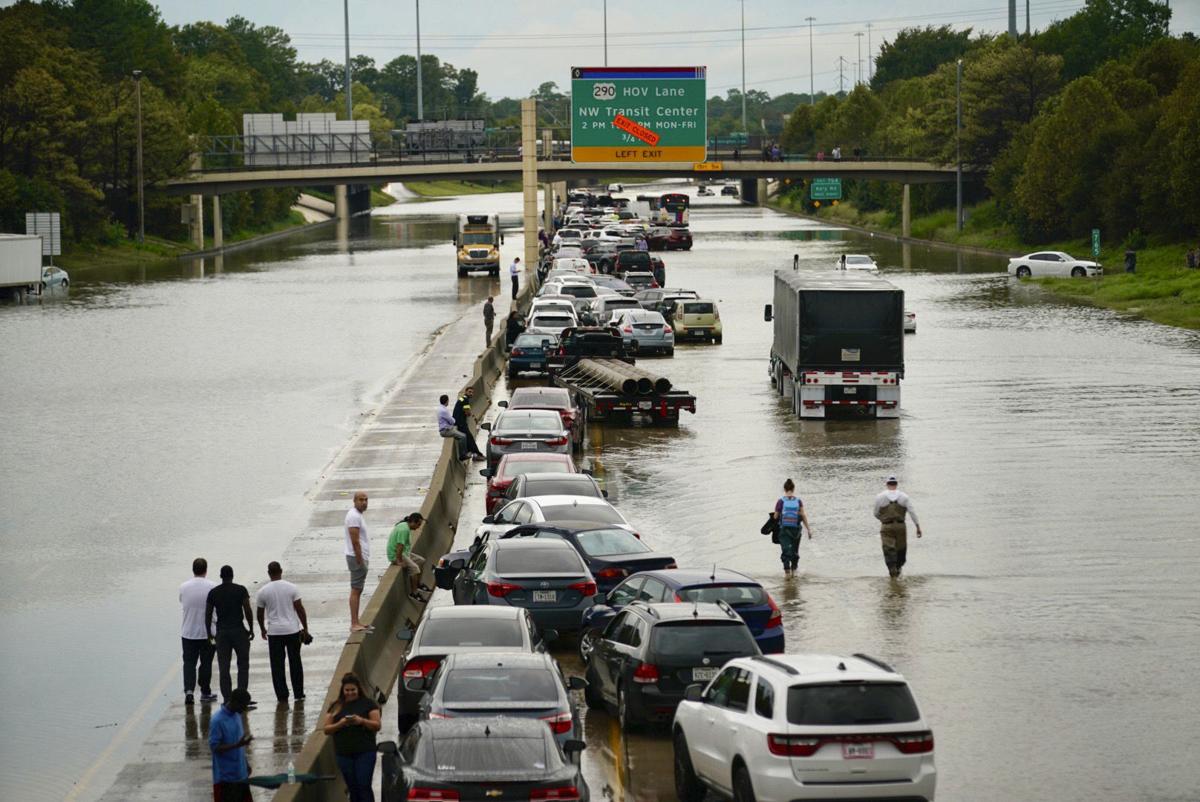 Flood Resilience
Real-time (focus of this presentation)
Long-term
Move from Reactive response to Proactive response
Reactive Response
Maintenance Staff 
observing current 
flood conditions
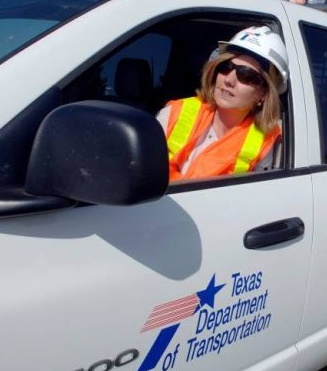 EOC staff
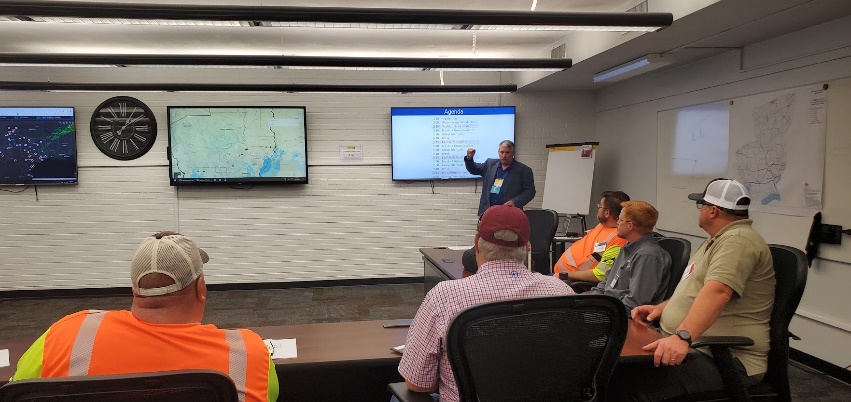 Decisions based on 
current conditions
Move from Reactive response to Proactive response
Proactive Response
Maintenance Staff 
observing current 
flood conditions
Predictive Storm and Flood Maps
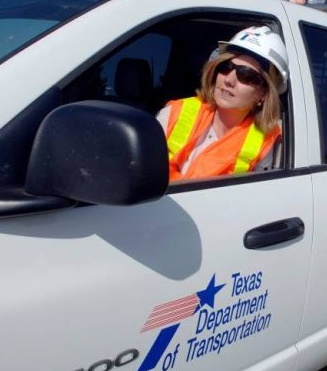 EOC staff
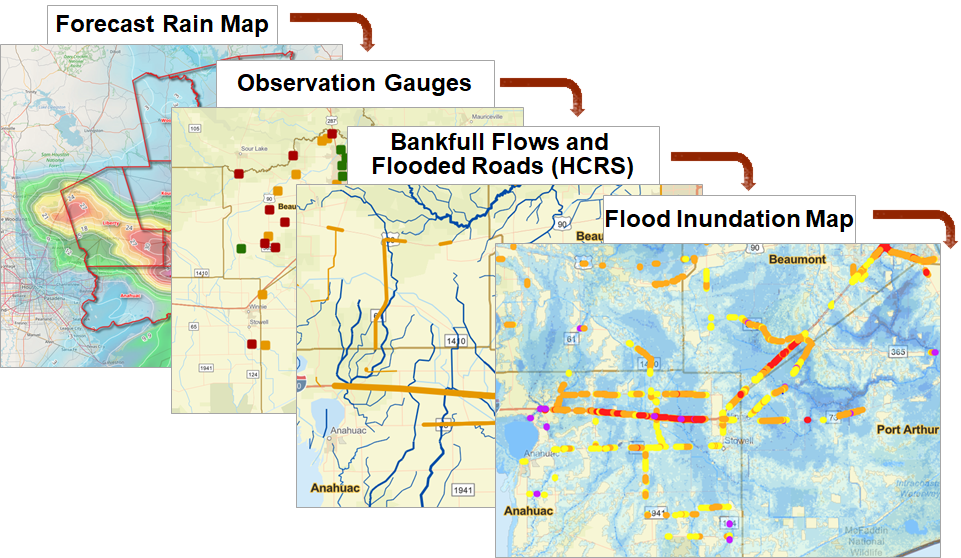 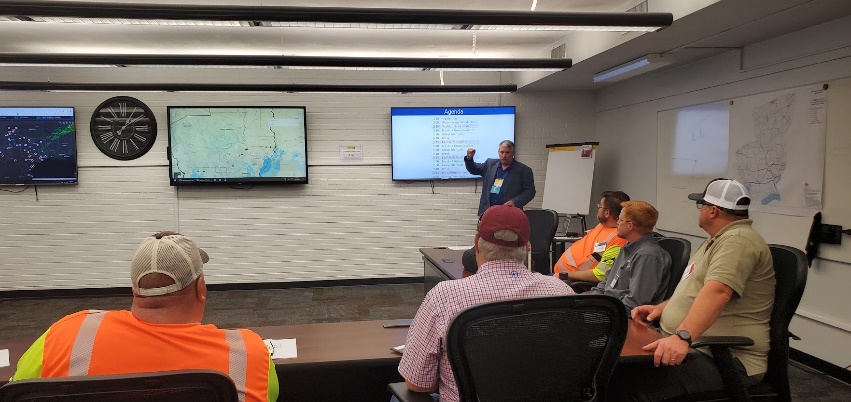 Advance warning of location, extent 
and severity of flooding
Decisions based on 
current and predicted conditions
Real-Time Flood Resilience for TxDOT
Flood Forecasting …
National Flood Forecasting
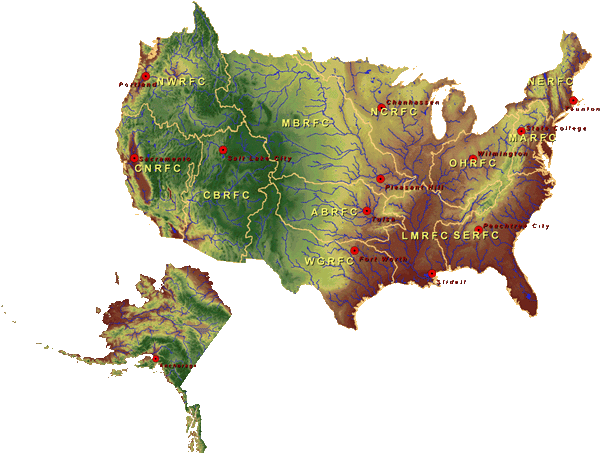 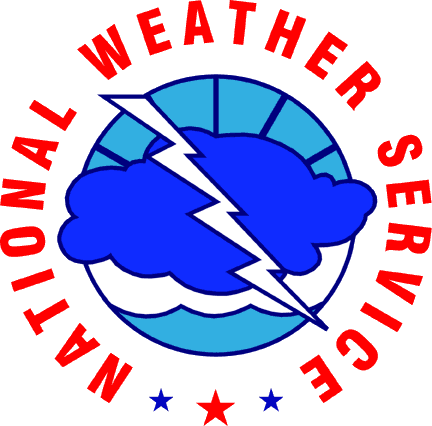 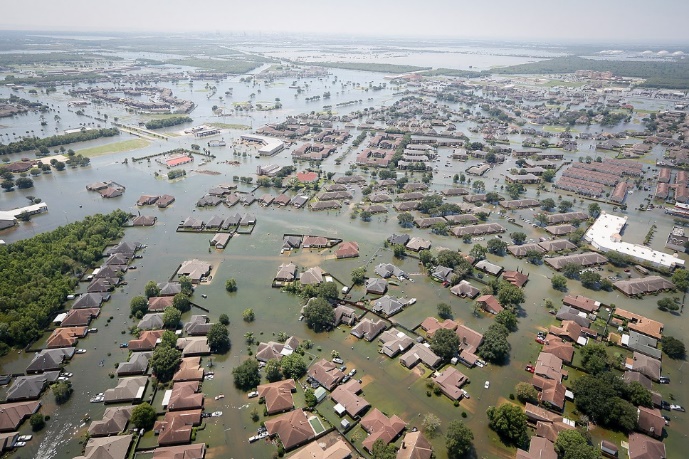 National Water Center
Established in 2014 in Tuscaloosa, AL
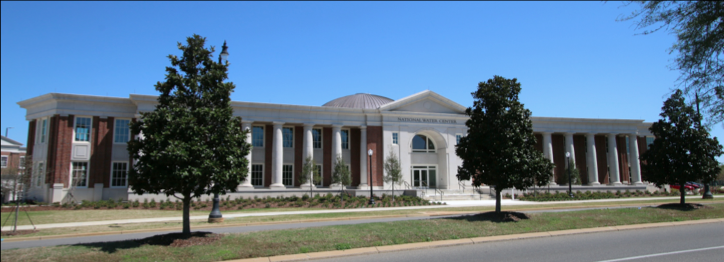 National Water Model
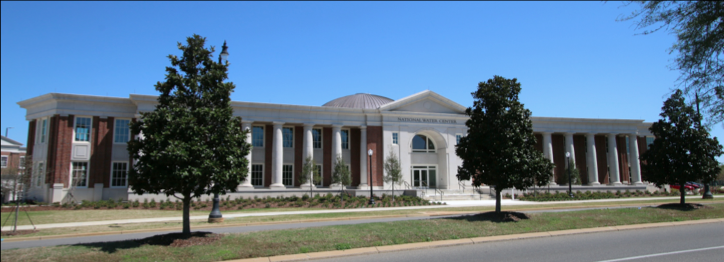 Water forecast like weather 24/7/365
Four model outputs: 

Assimilation (Current conditions)
Short Range Forecast (18 hours ahead)
Medium Range (10 days ahead)
Long Range Forecast (30 days ahead)
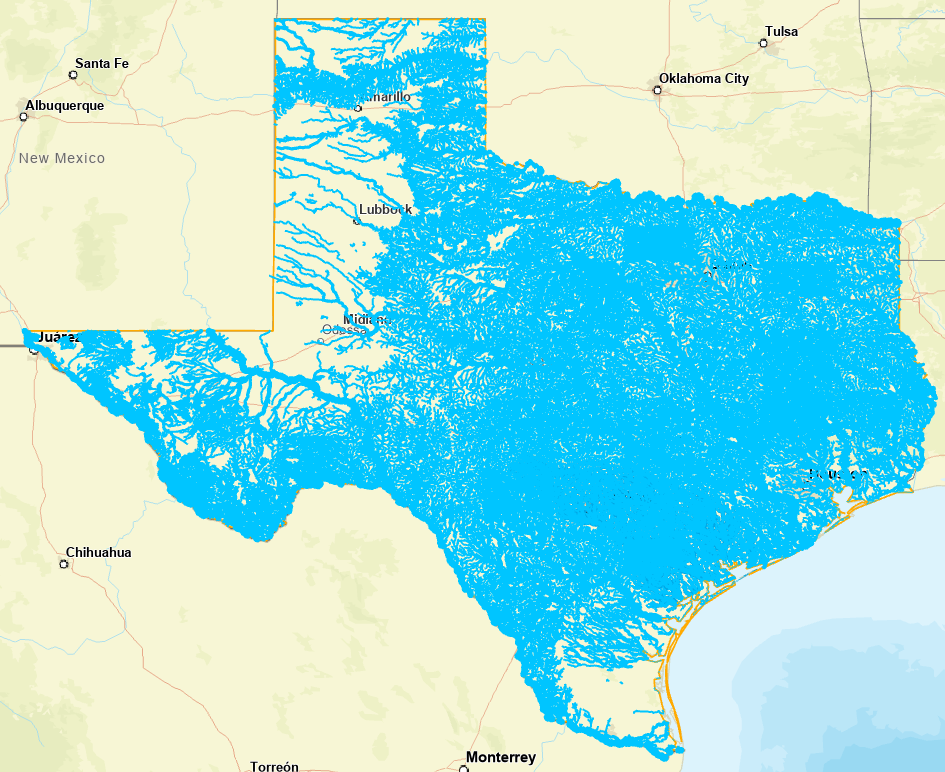 Water flow forecasts on 190,000 miles 
of streams and rivers in Texas
Provide Forecasts for 26,000 TxDOT On-System Bridges
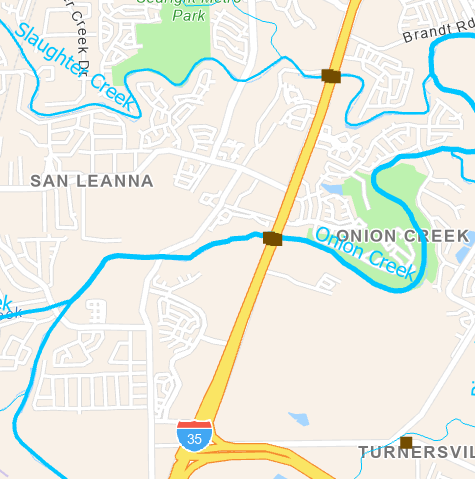 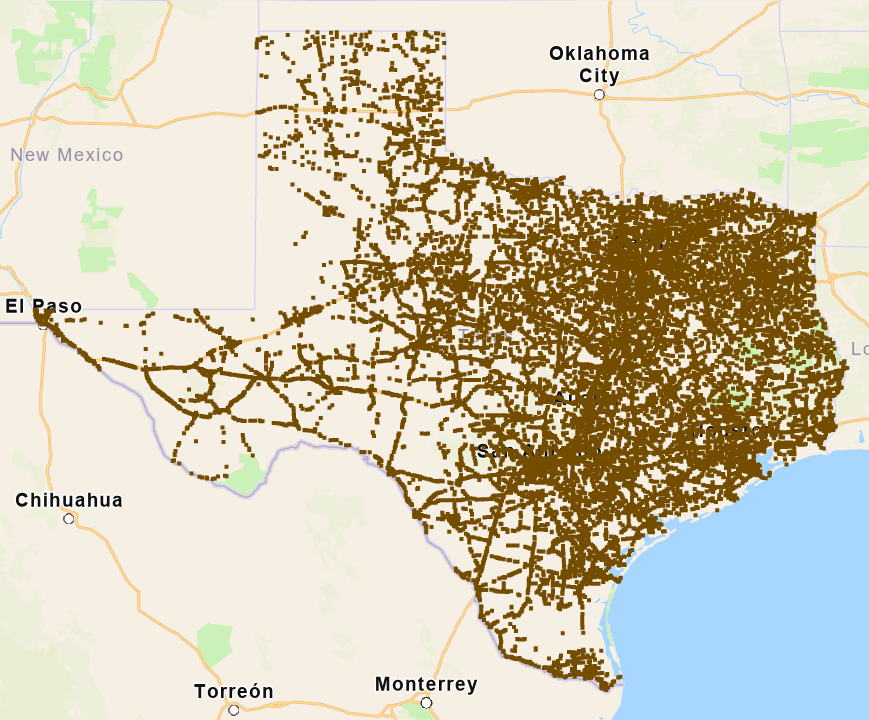 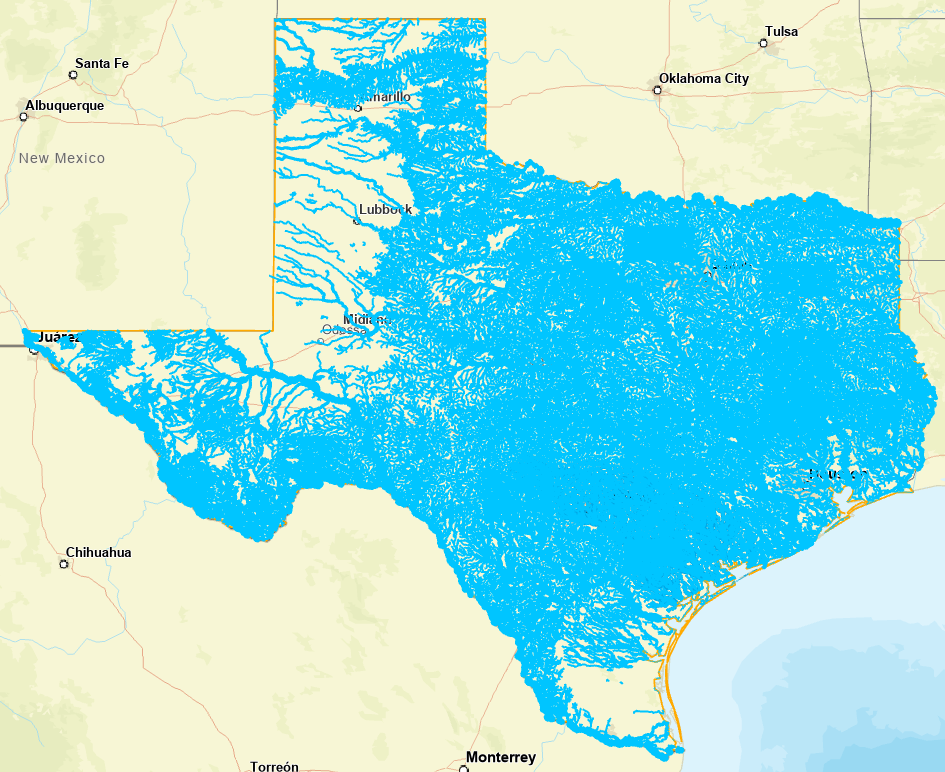 Bridge Warnings
(Low Chord Elevation)
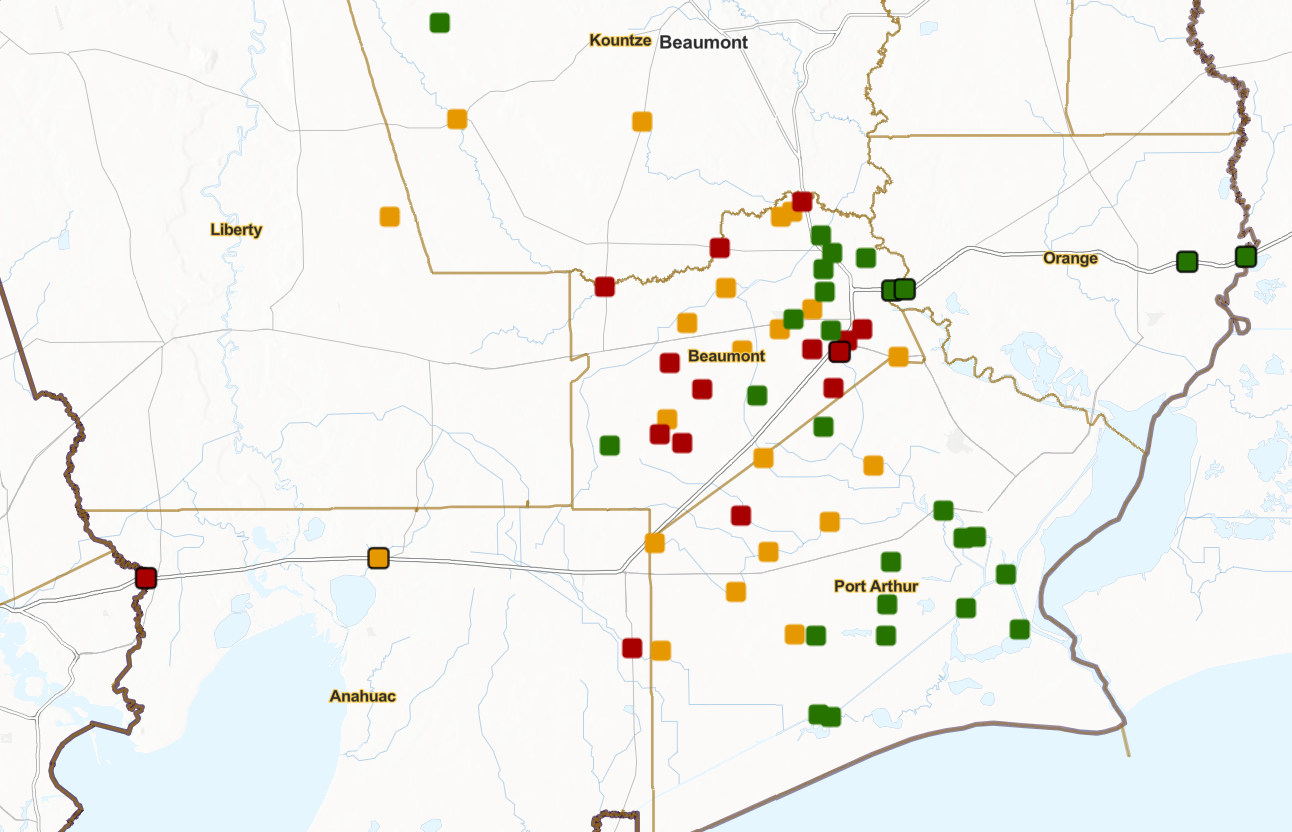 10-day Ahead Forecast
Actual
Hurricane Harvey – Record Precipitation
Harvey 2-day precipitation was the worst recorded storm in US history
Harvey 3-day Precipitation averaged 5 inches more than previous worst storms
Harvey 5-day Precipitation averaged 11 inches more than previous worst storms
50


40

30

20

10


0
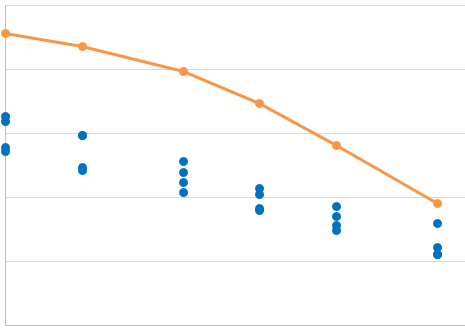 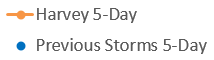 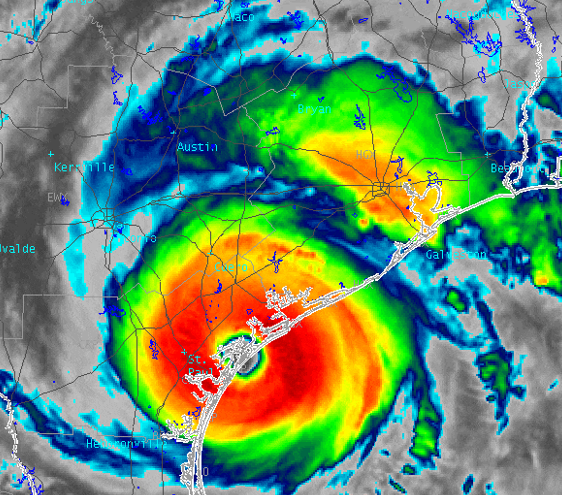 Precipitation Depth (Inches)
1,000                                     10,000                       50,000
Data Sources: NWS River Forecast Centers; 
Applied Weather Associates, Inc., NASA.
Analysis: John Nielsen-Gammon and Brent McRoberts, Texas A&M University
Storm Area (Sq. Miles)
Real-Time Flood Resilience for TxDOT
Flood Forecasting …
Streamflow Measurement…
TxDOT Radar Gauges Installed and Maintained by US Geological Survey
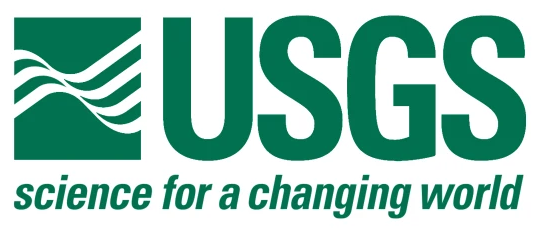 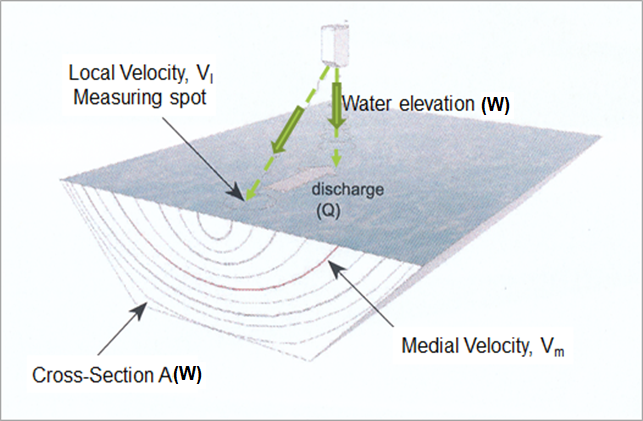 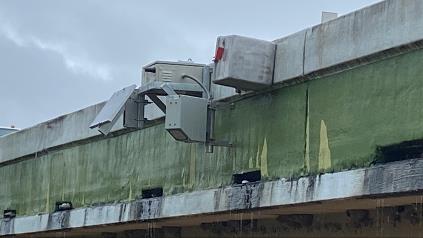 Radar gauges measure both 
water surface elevation and velocity
Discharge = Cross-Section Area * Medial Velocity
Priority Watersheds and Final Locations  for 80 TxDOT Radar Gauges
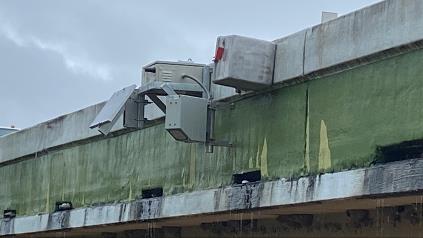 Initial Velocity Wave
Provides advance warning of rising water levels
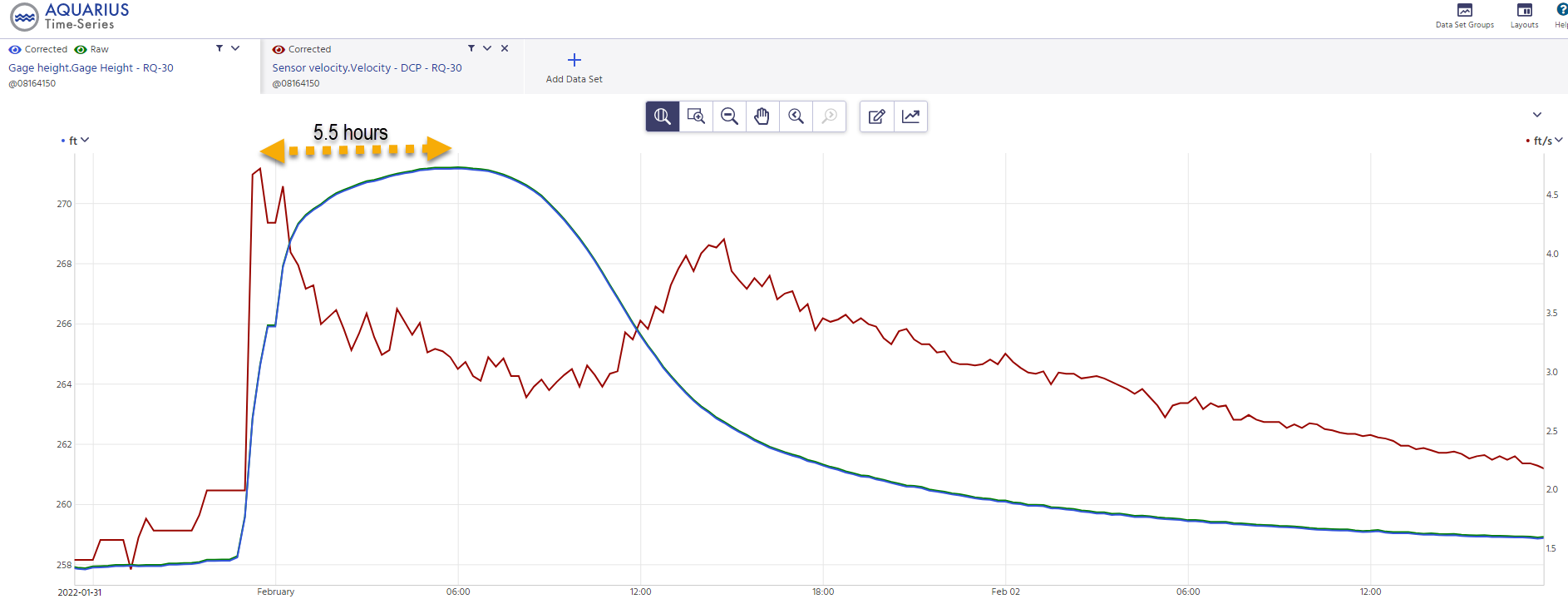 West Navidad Rv at IH-10 nr Schulenburg, Tx
Water Surface Elevation
Velocity
Time
TxDOT Flood Data Network
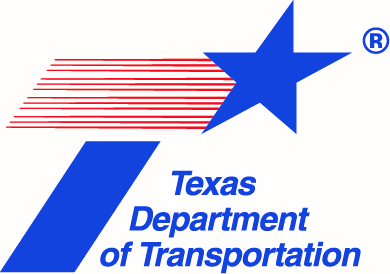 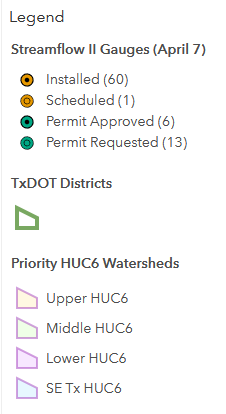 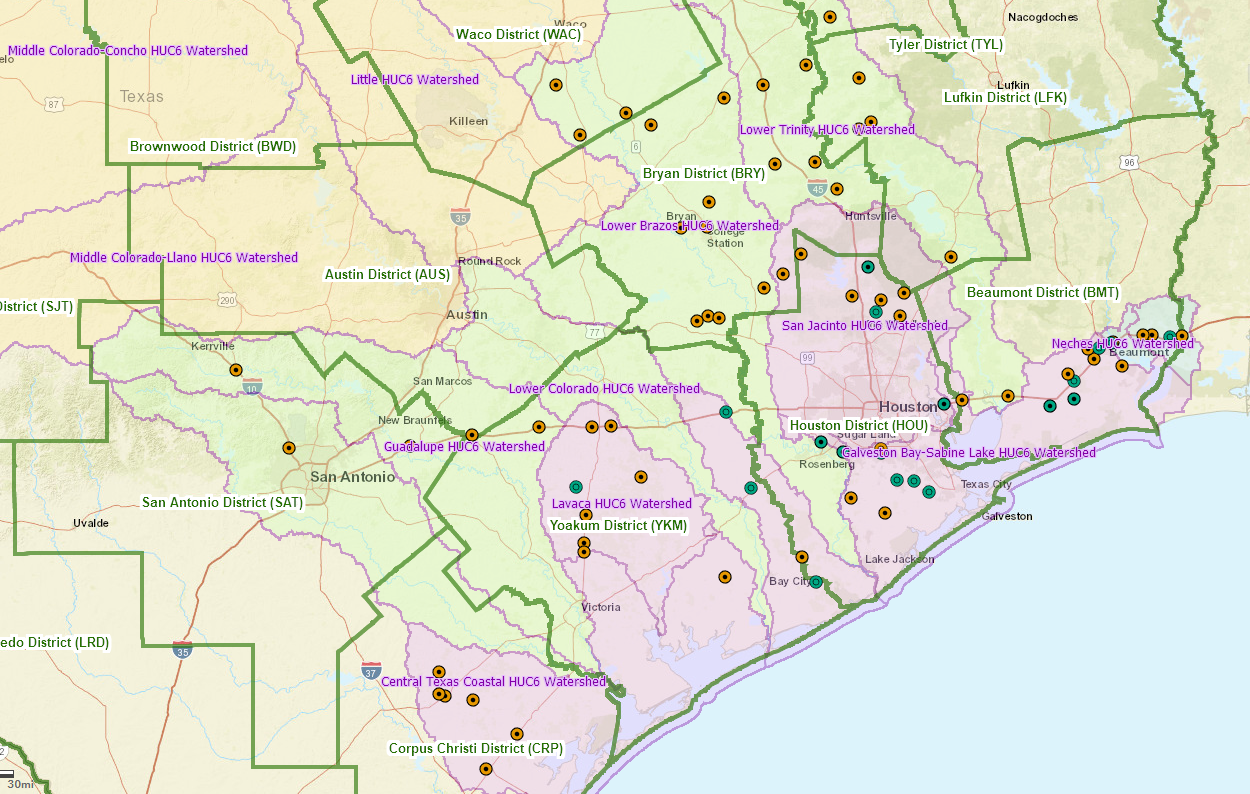 Main Districts impacted:
BeaumontBryanCorpus ChristiHoustonYoakumSome gauges in:
AustinLufkinSan Antonio Tyler
Waco
Thank you, TxDOT, for your support 
of streamflow measurement
Real-Time Flood Resilience for TxDOT
Flood Forecasting …
Streamflow Measurement…
Emergency Response…
Flood Emergency Response Exercise (22 Feb)
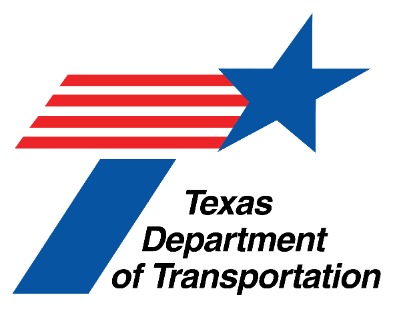 Beaumont District
Maintenance Section
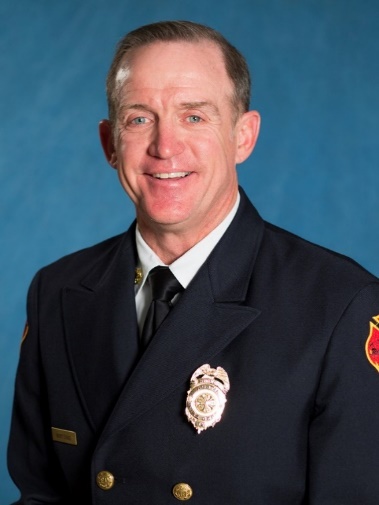 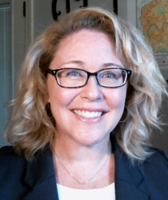 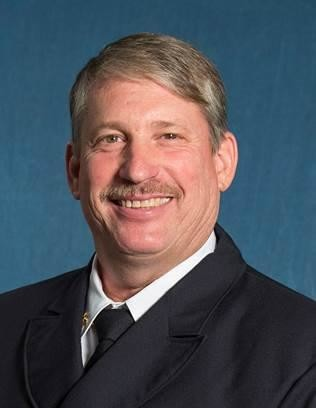 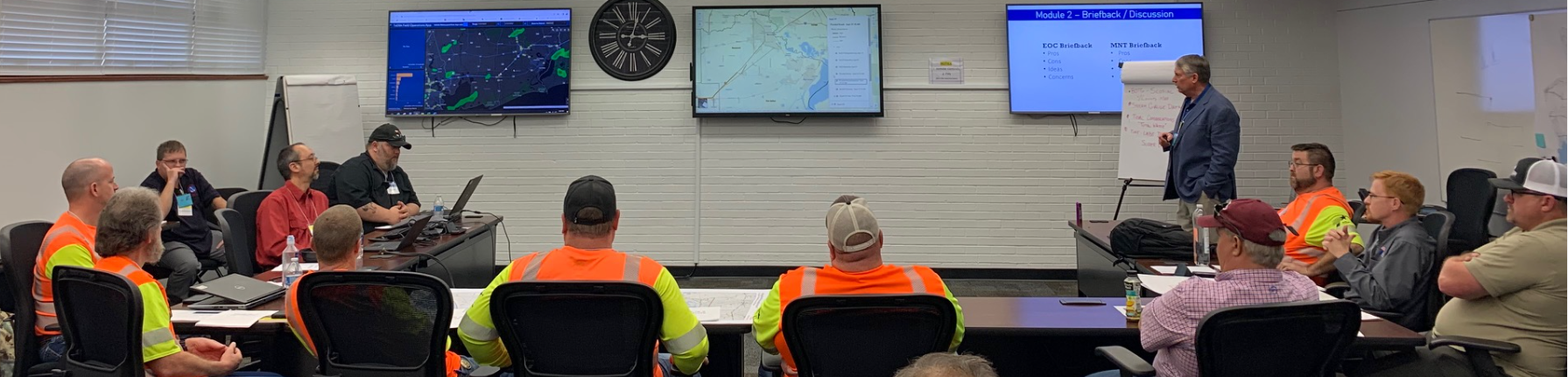 Christine Thies
Larry Jantzen
Harry Evans
UT Austin Flood Emergency Response Team
[Speaker Notes: Larry]
Flood Risk in Beaumont District
High risk of excessive rainfall causing flood deaths and damage

IH-10 closed three times in 2016 – 2021
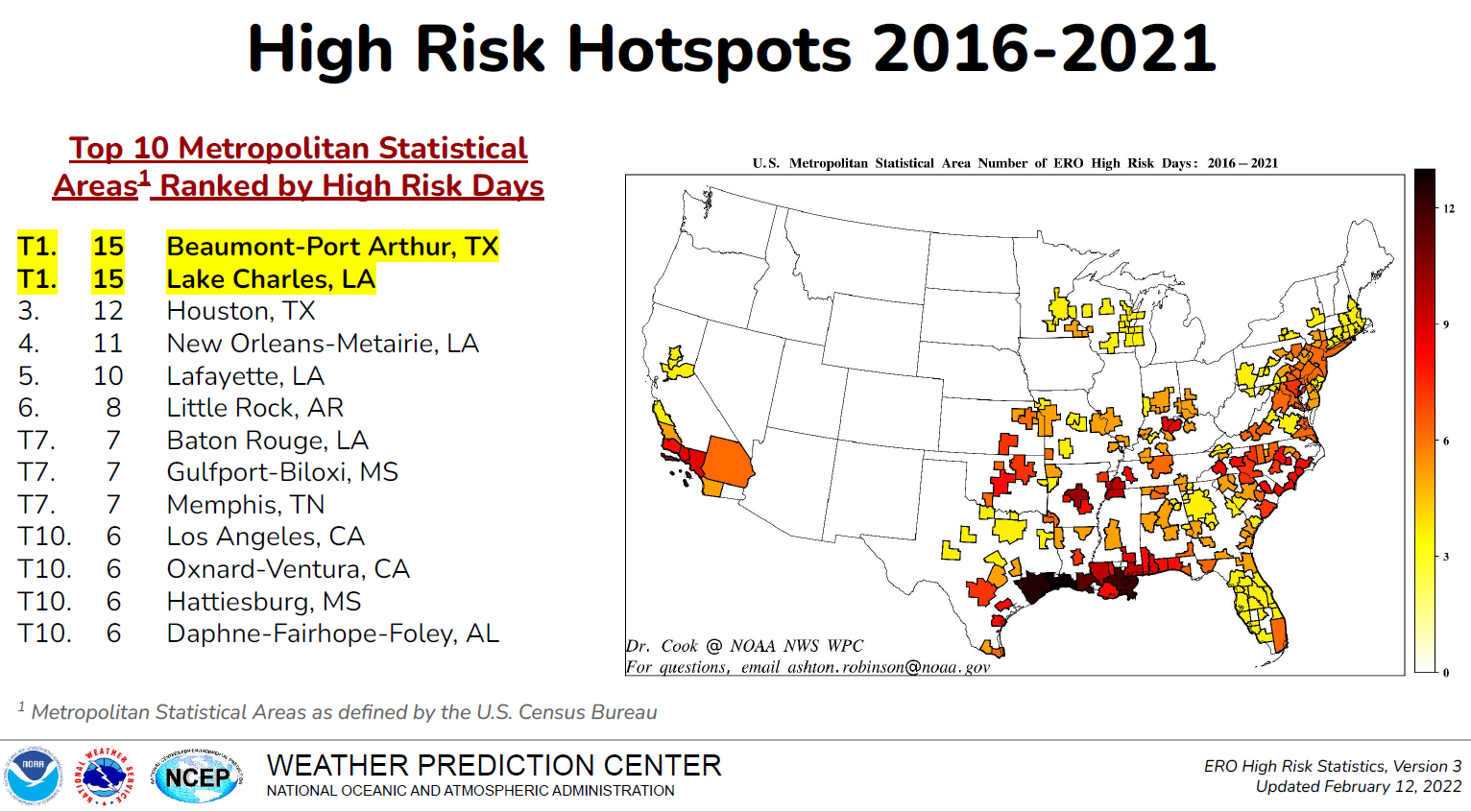 from “Excessive Rainfall Outlook High Risks (2010-2020)”
Source: Jonathan Brazzell, NWS Lake Charles WFO
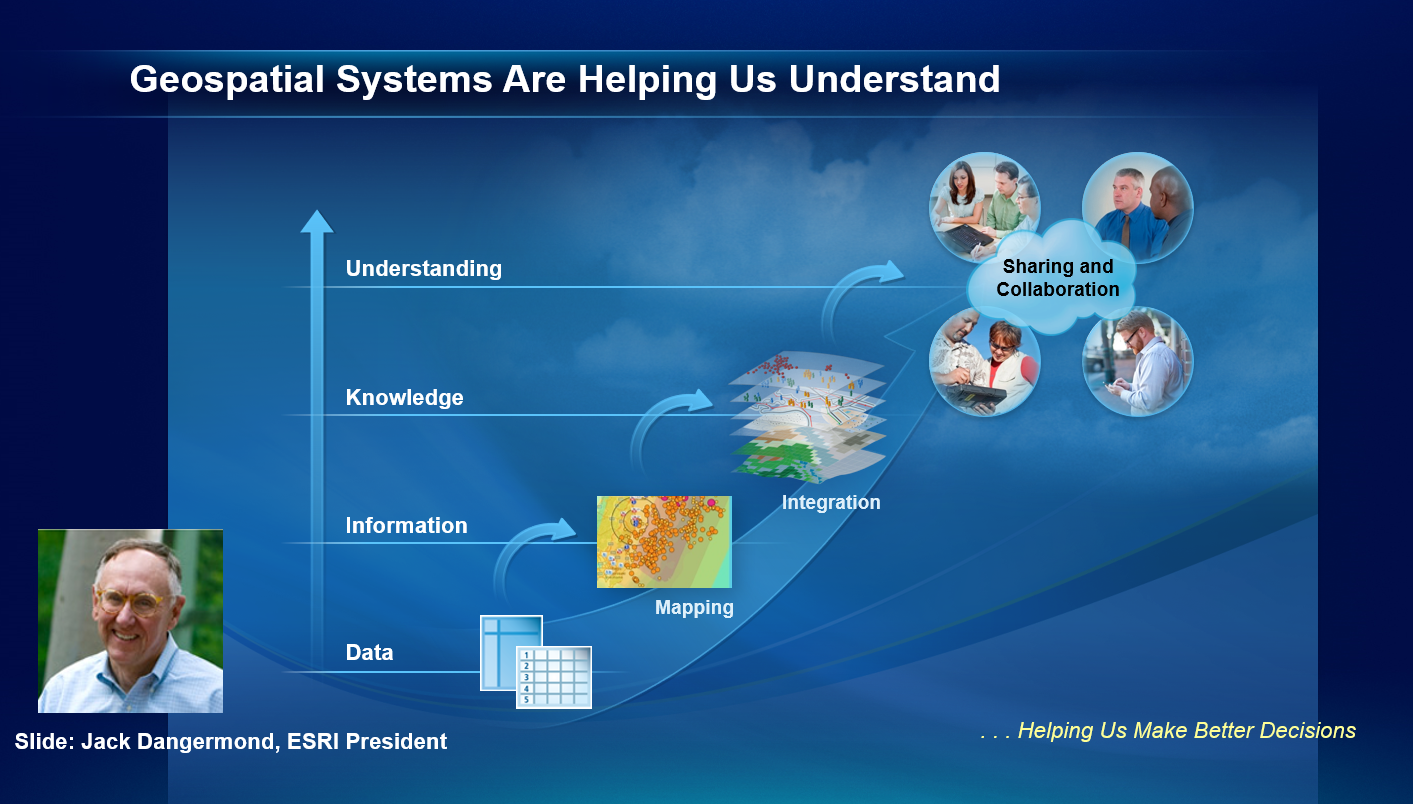 Rainmap in the Sky to Floodmap on the Ground
Forecast Rain Map
Maps accessible through ESRI StoryMap
https://arcg.is/0LLLXX
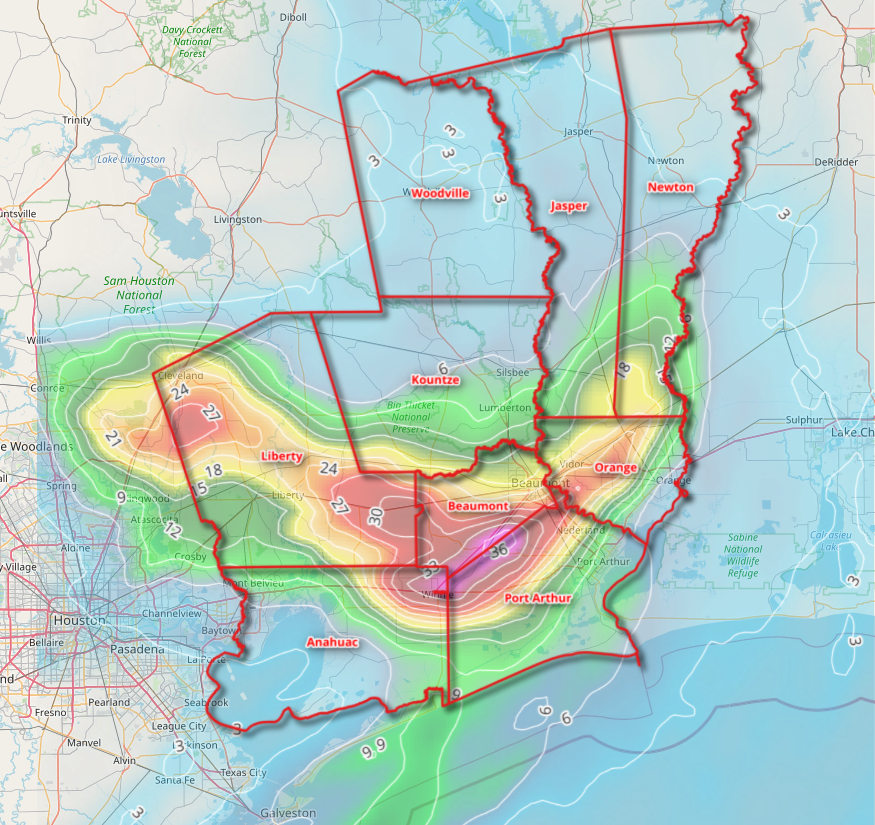 Bankfull Streams and 
Flooded Roads (HCRS-API)
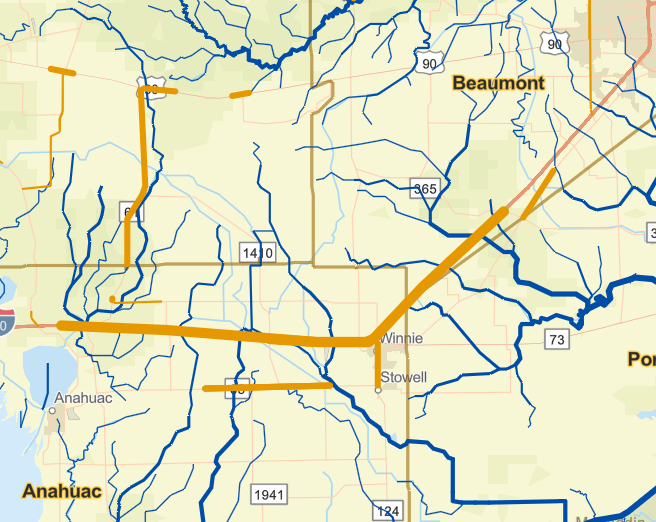 Flood Inundation Map
Bridge Warnings
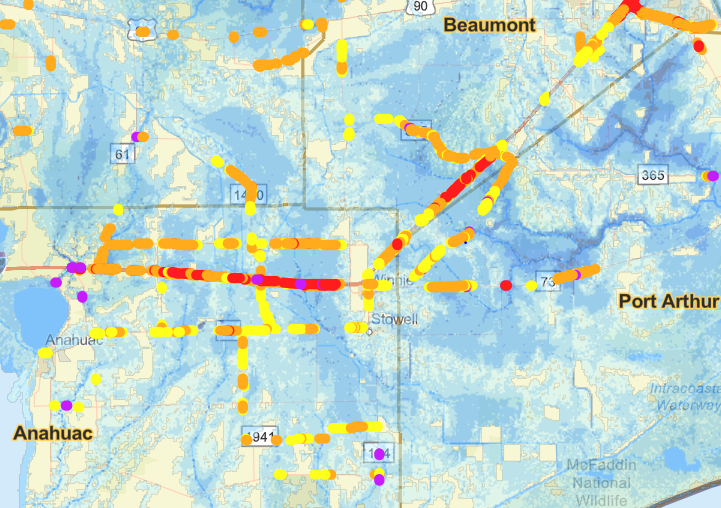 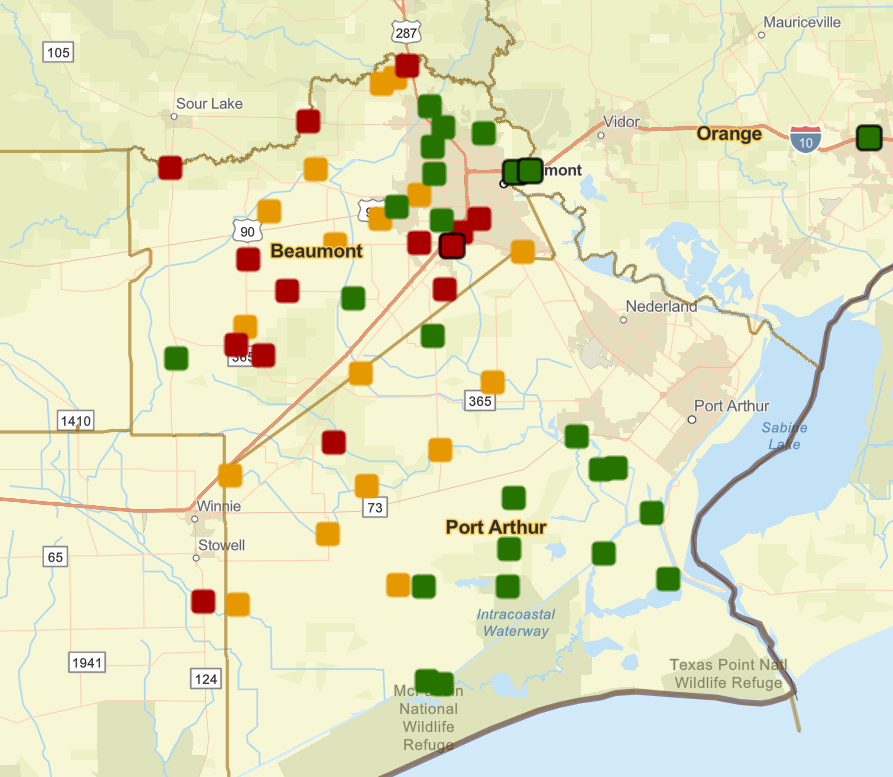 Web Communication 
to TxDOT (TxERA)
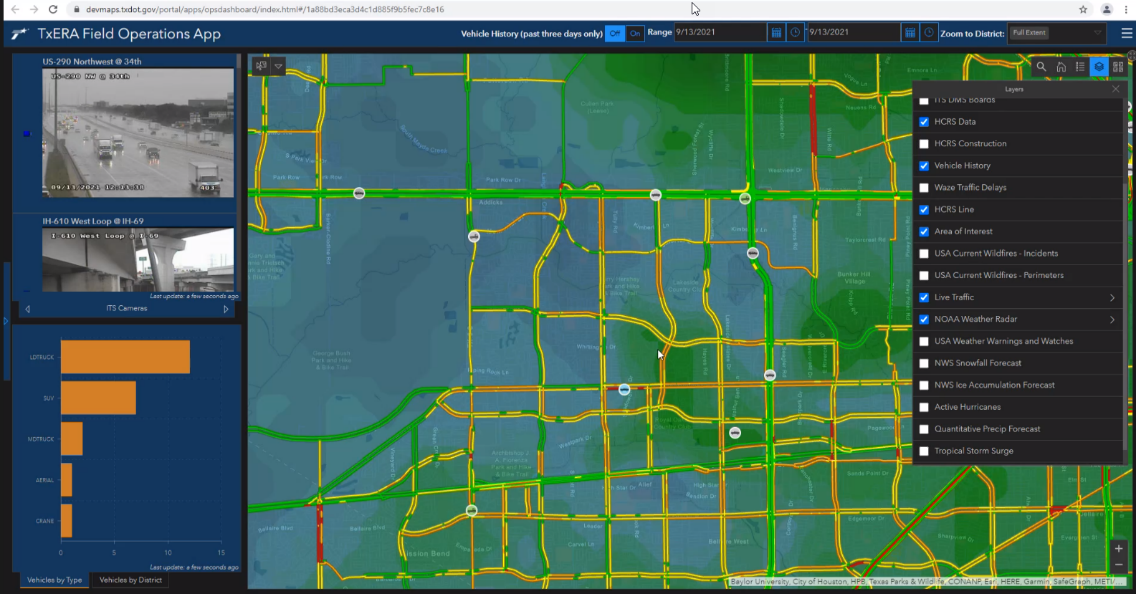 Demo by Tim Whiteaker
Forthcoming: Real-Time Demonstration Prototype
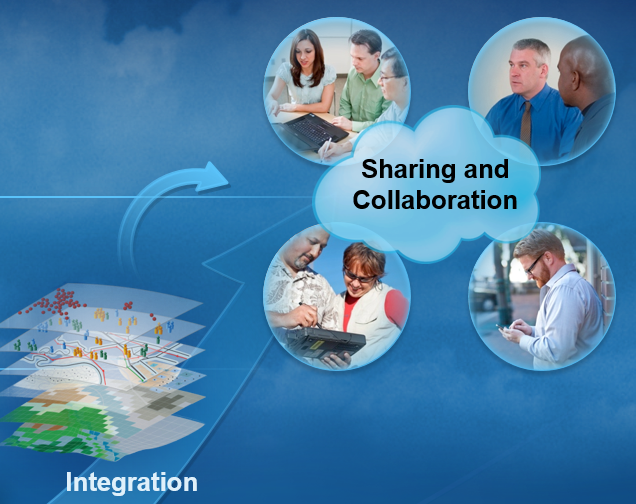 Goal: A real-time prototype to be tested during the 2022 summer storm season
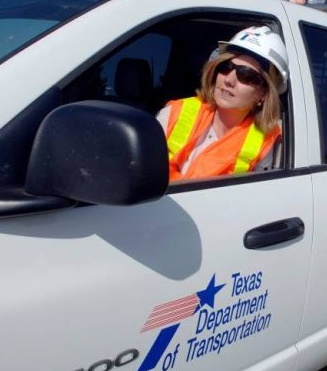 Bankfull Streams 
and Flooded Roads
Forecasting
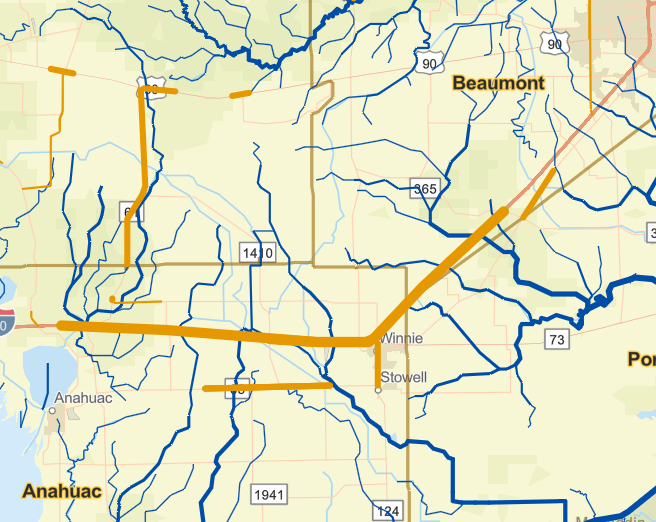 Bridge Warnings
Observations
Field 
Observations
Data and Map 
services
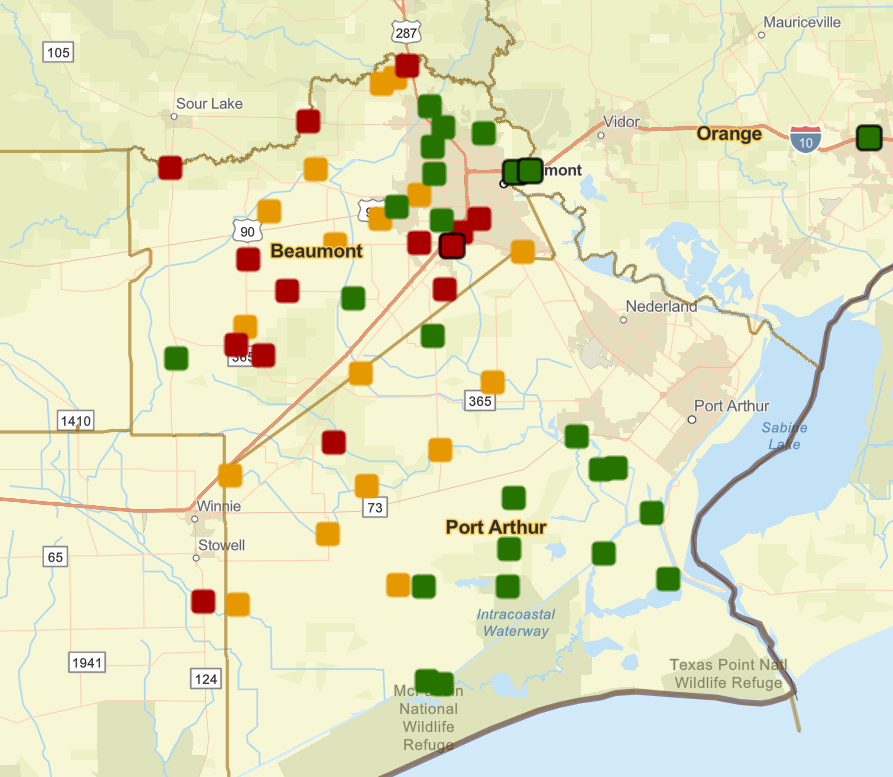 HCRS-API
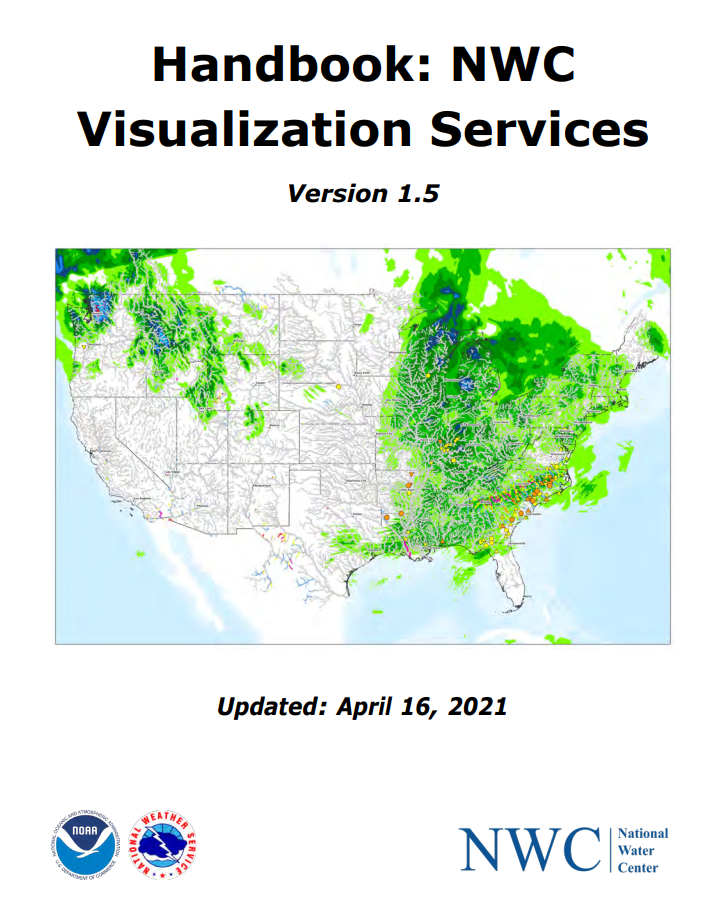 Data and Map 
services
Forecast Rain Maps
NWS Public
and Prototype 
Map Services
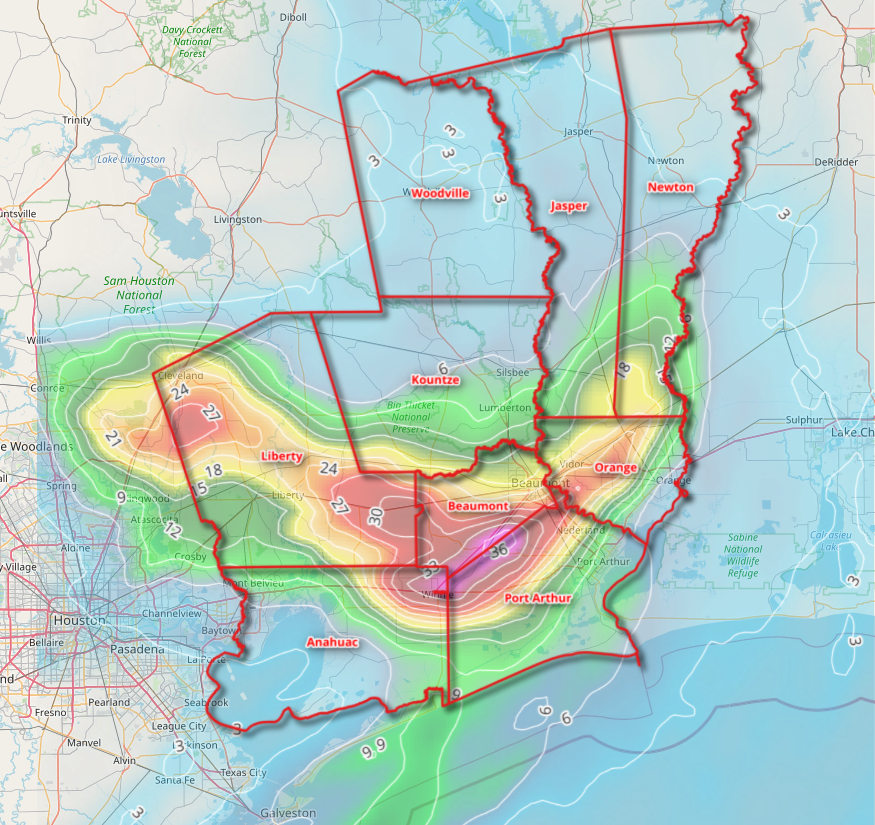 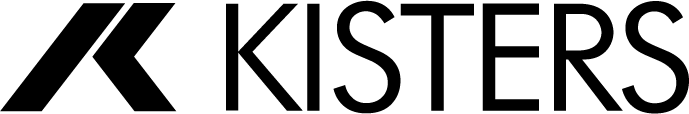 TxDOT Radar 
Stream Gauges
Datasphere
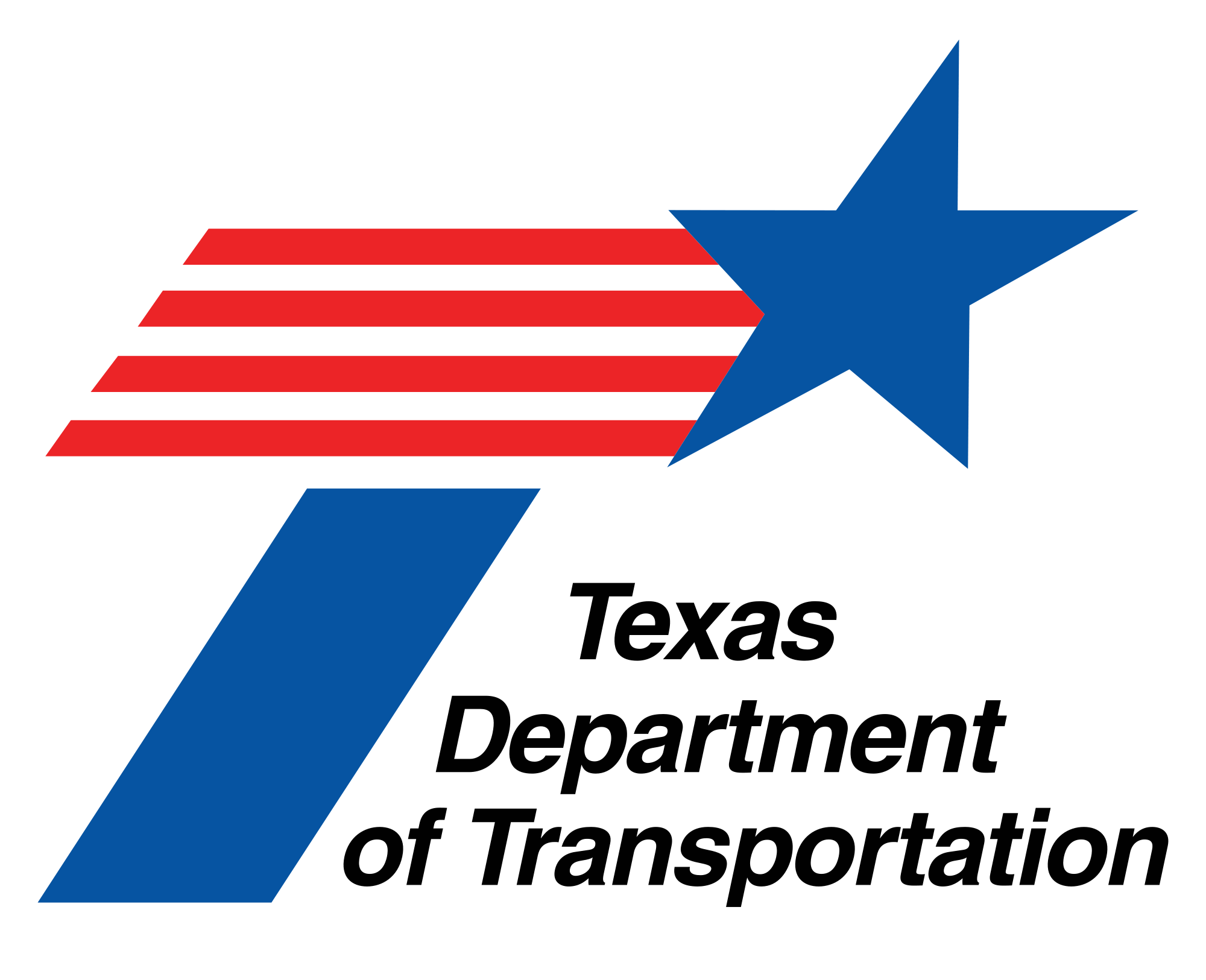 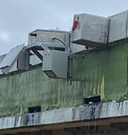 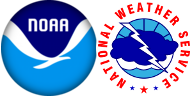 Real-Time Flood Resilience for TxDOT
Flood Forecasting …
Streamflow Measurement…
Emergency Response…
Bridge Hydraulics…
Base Level Engineering Flood Hydraulic Modeling
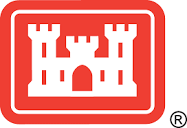 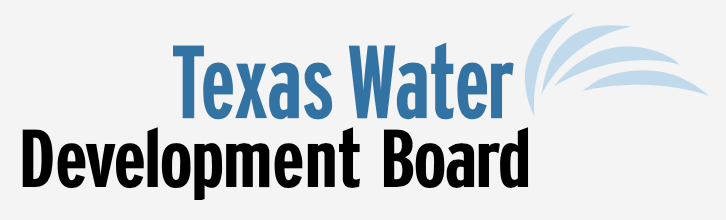 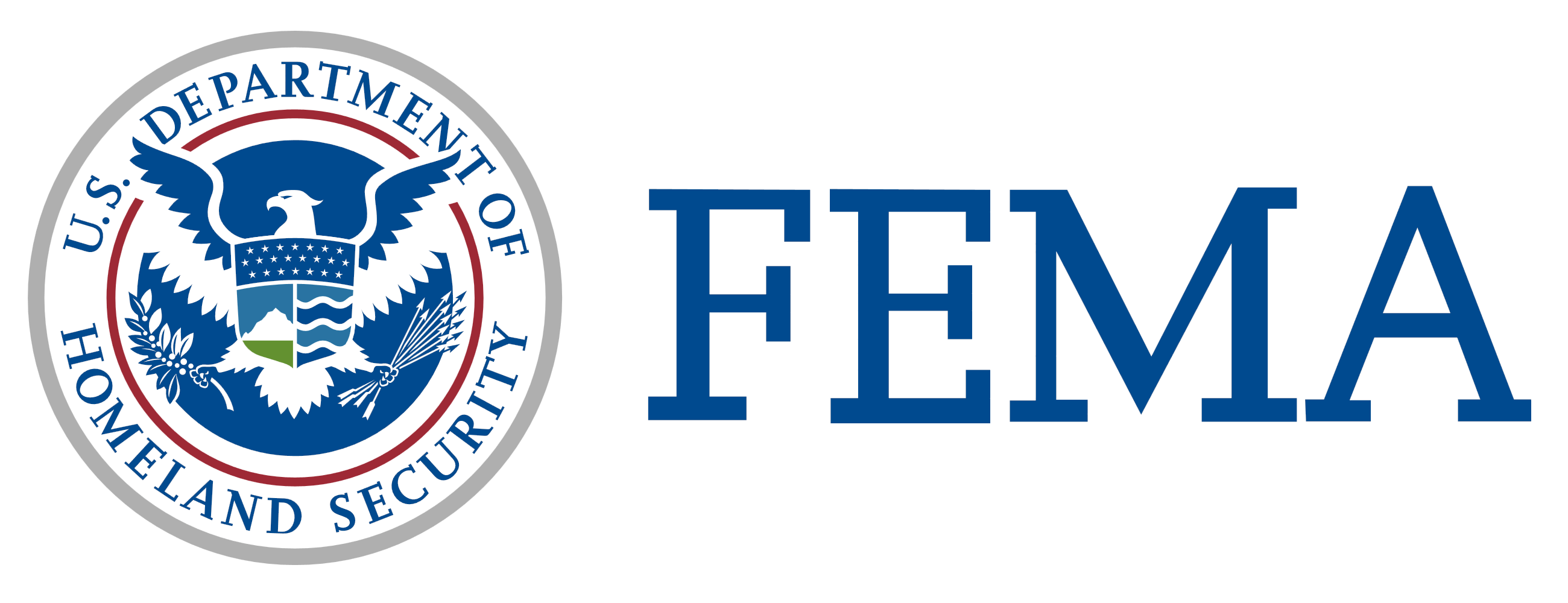 $40 million investment
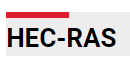 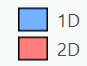 Bridges need to be added
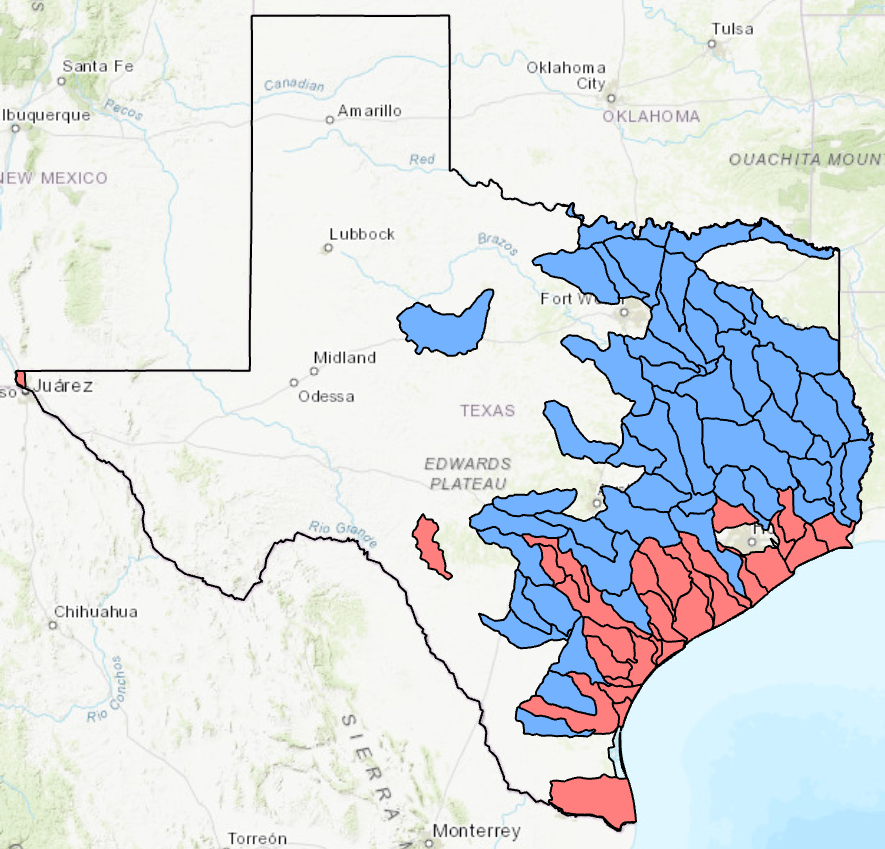 2021
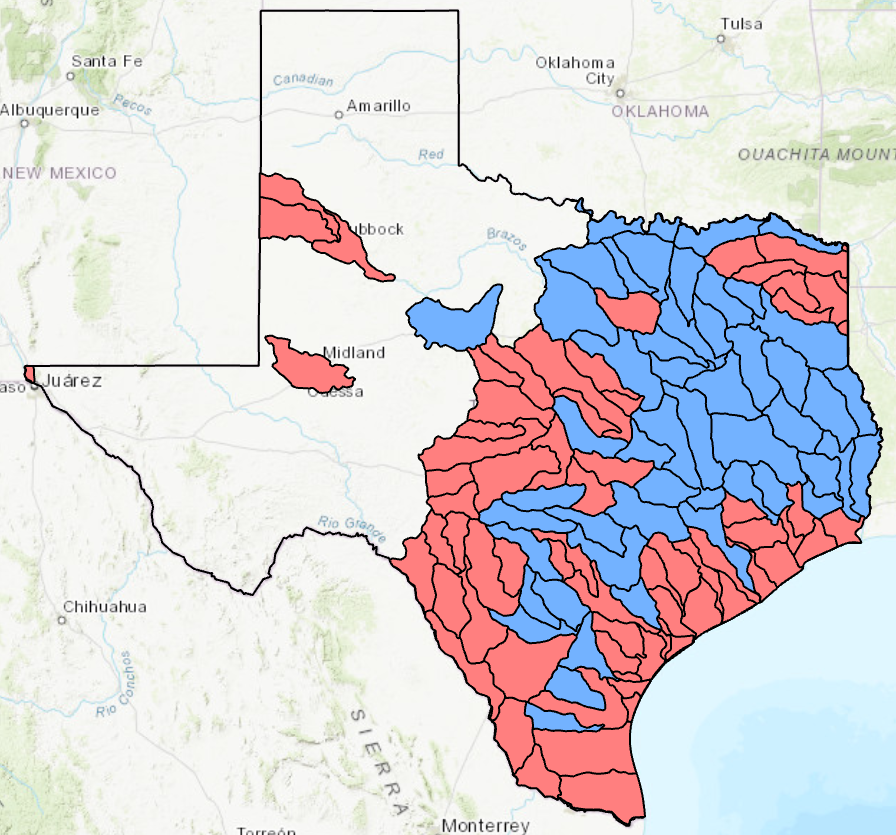 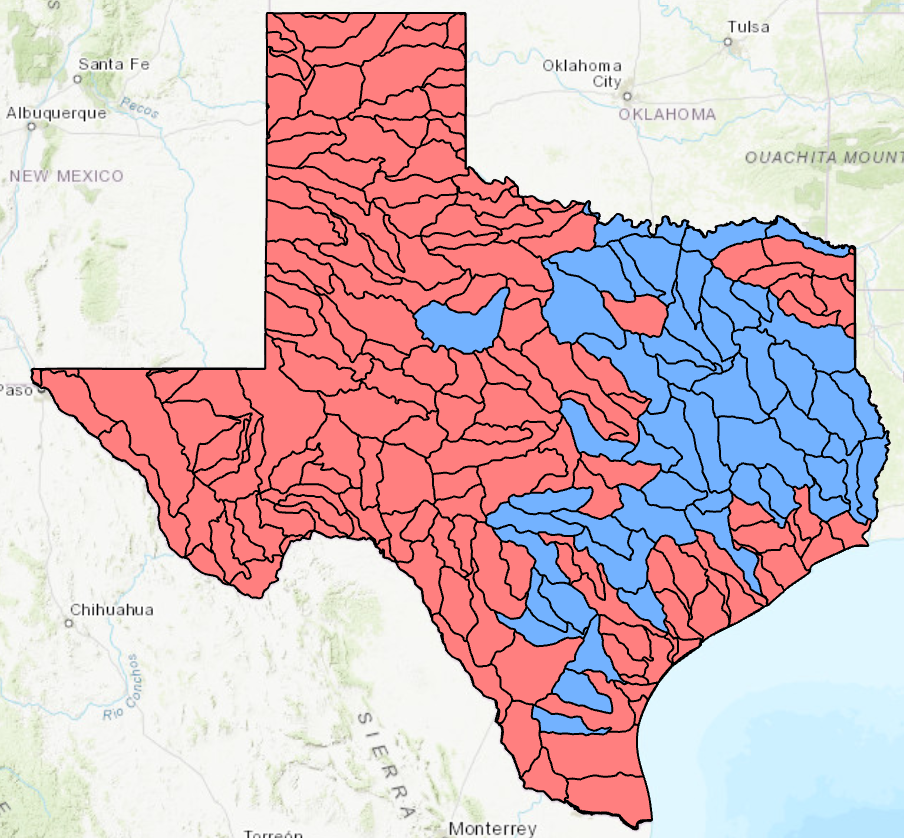 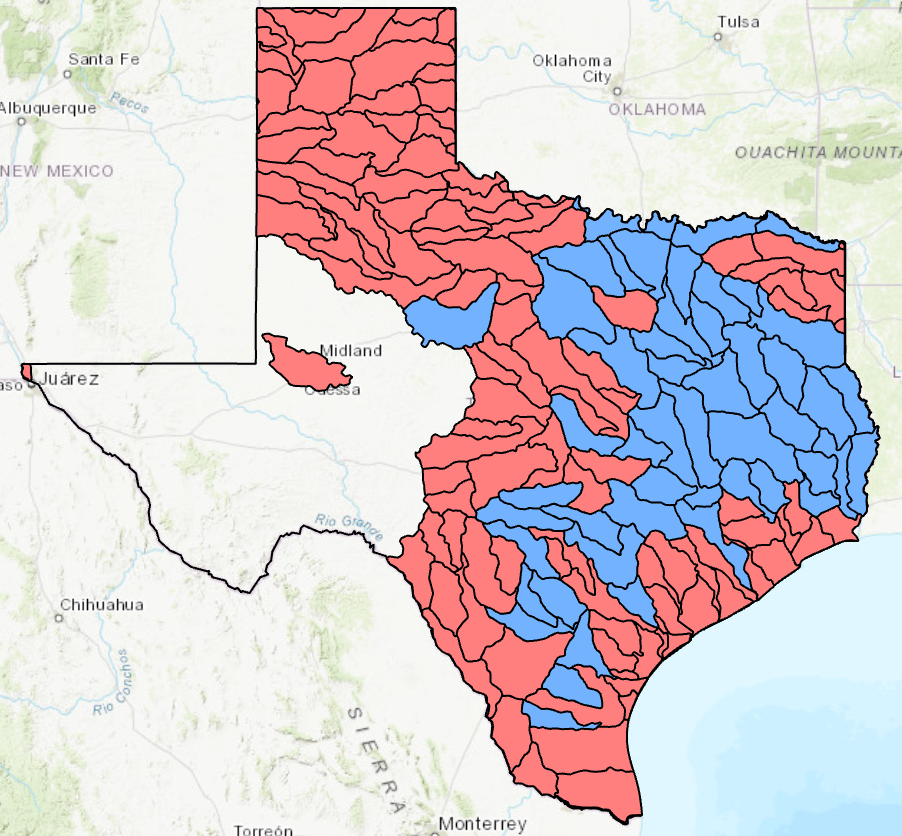 2022
2023
2024
Detailed Bridge Object Model Developed From TxDOT Bridge Plans
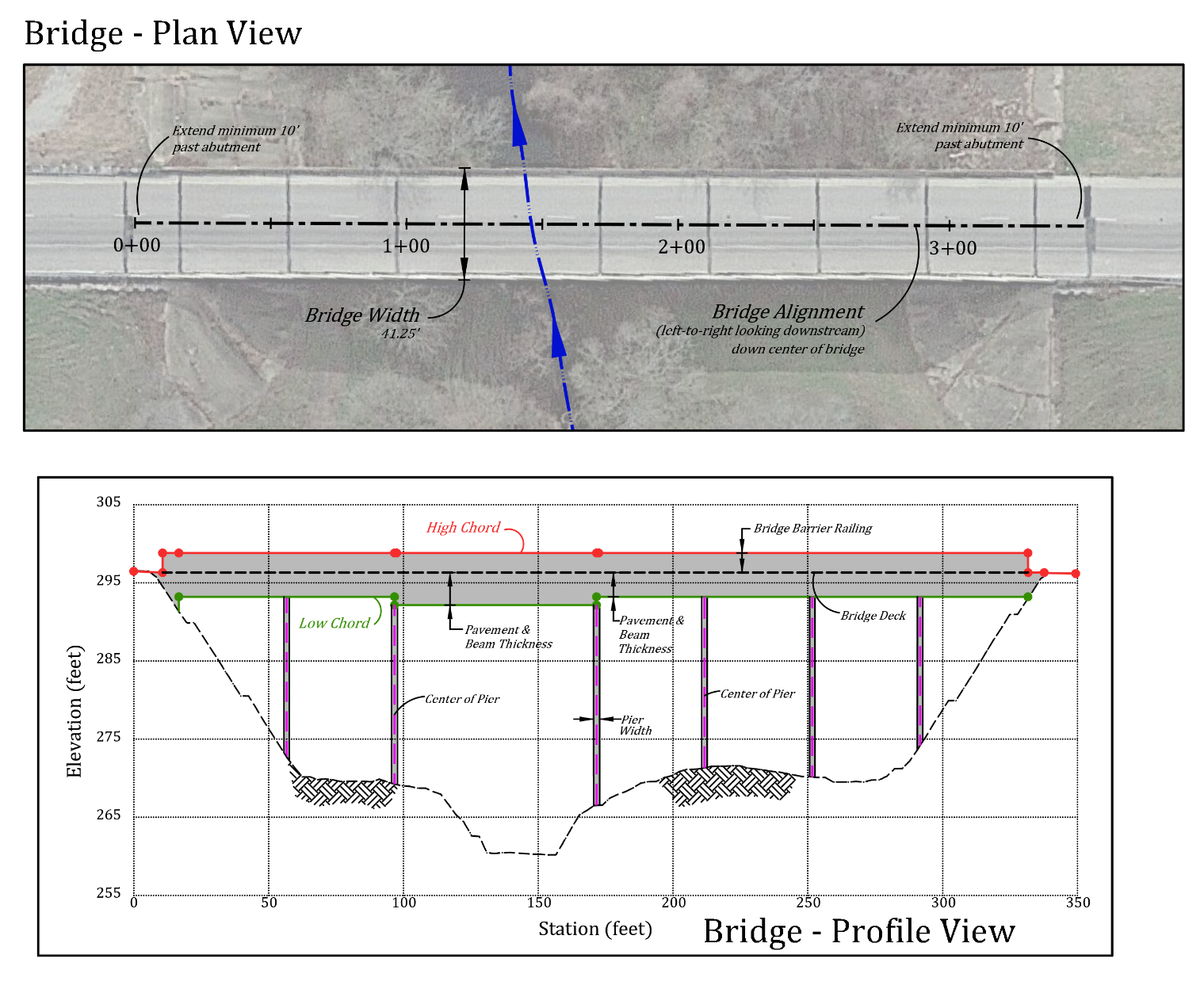 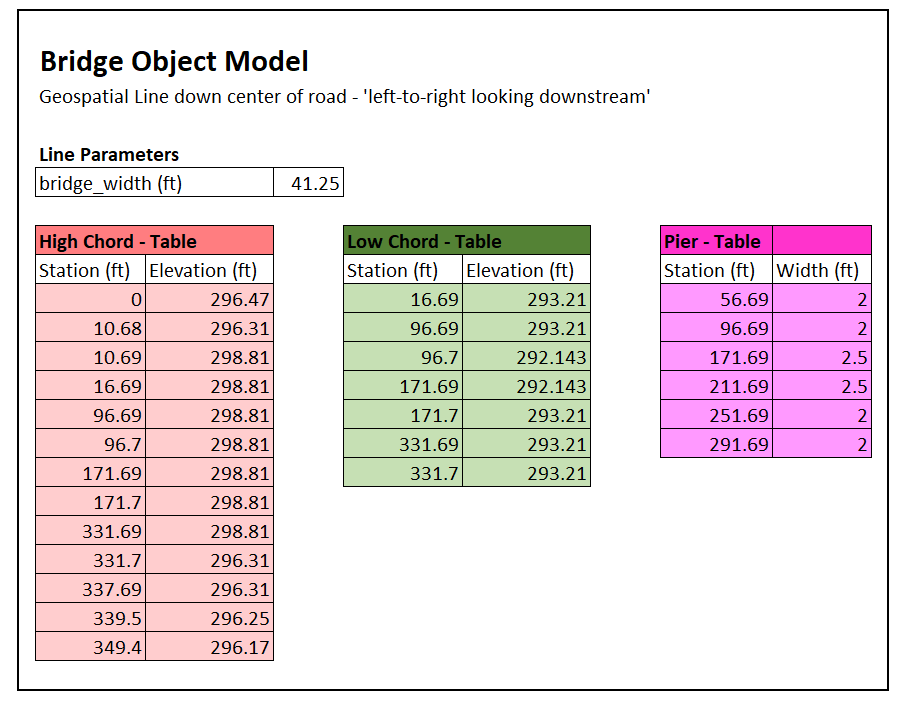 [Speaker Notes: Larry]
Simplified Bridge Object Model Developed Automatically  from LIDAR
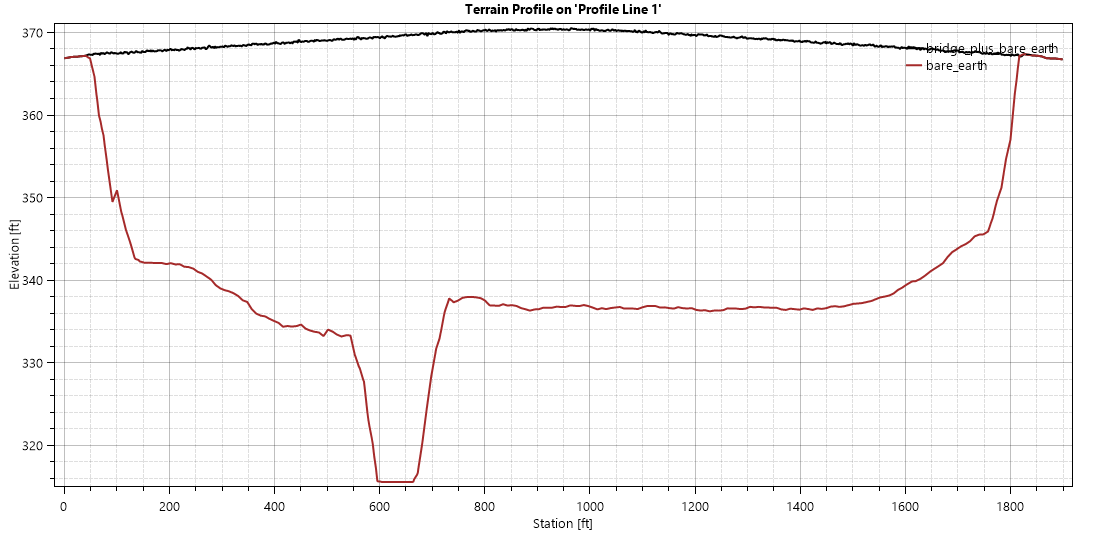 Deck
Bridge “envelope”
Stream Cross-section
Add bridge deck thickness 
based on bridge type
(with help from BRG Division)
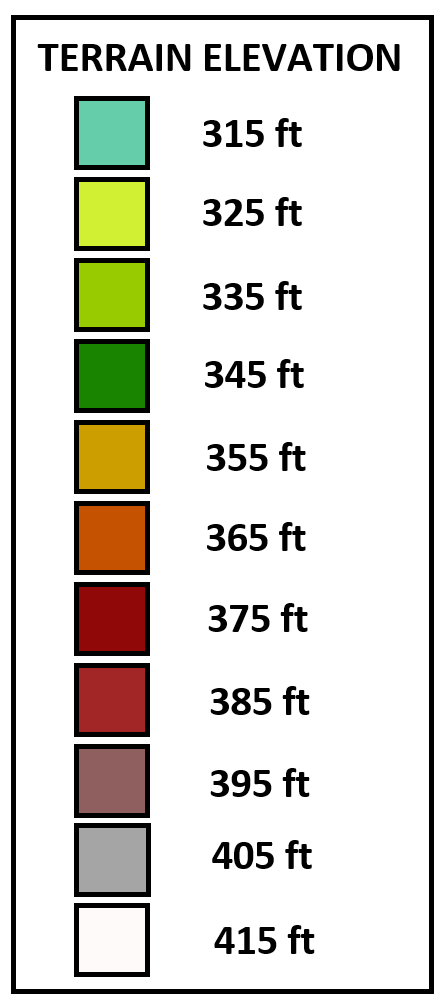 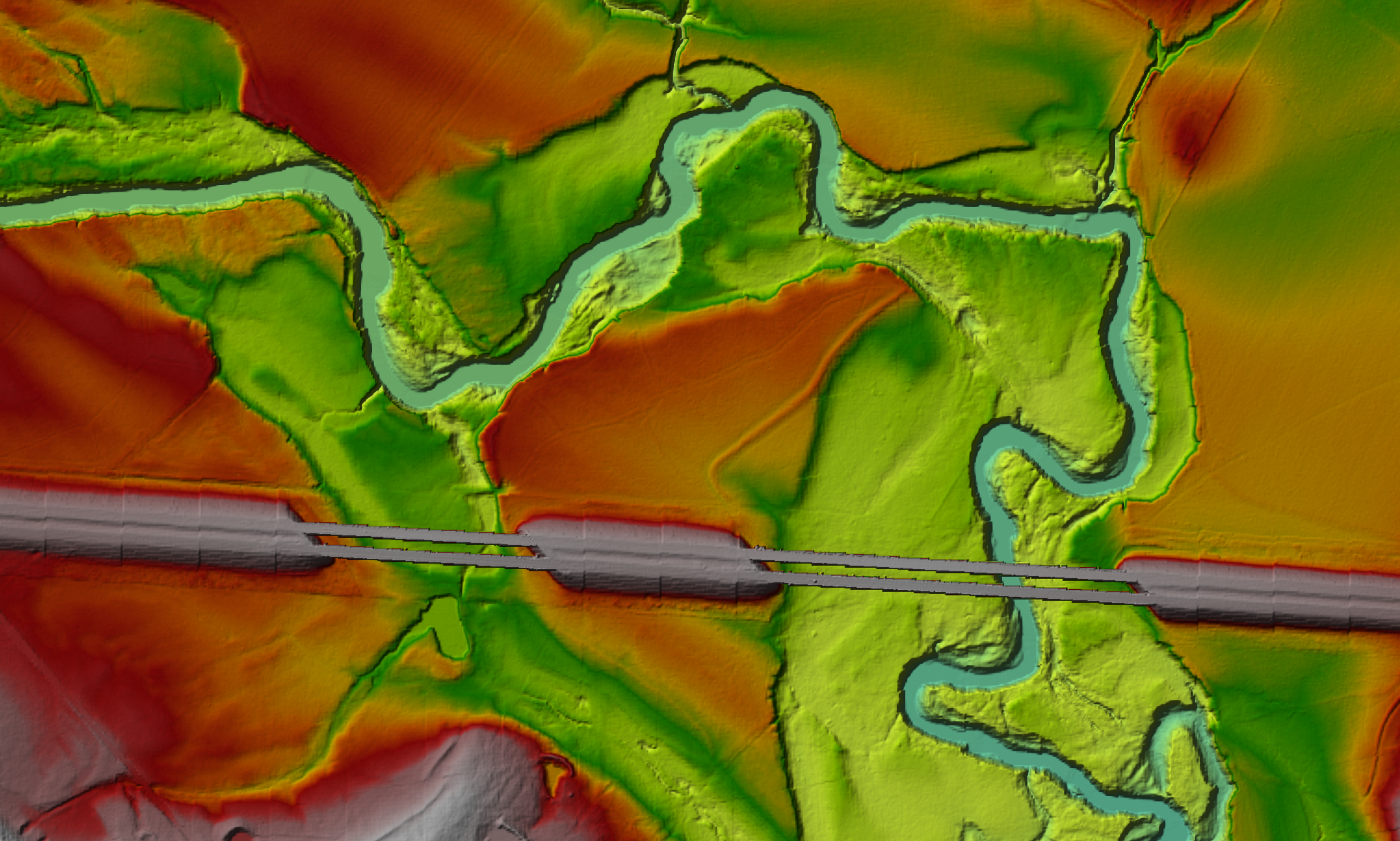 Flood Depth Mapping for Roads
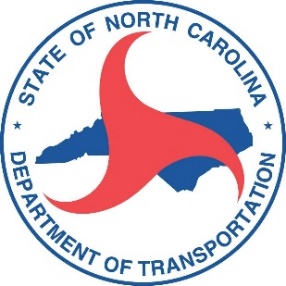 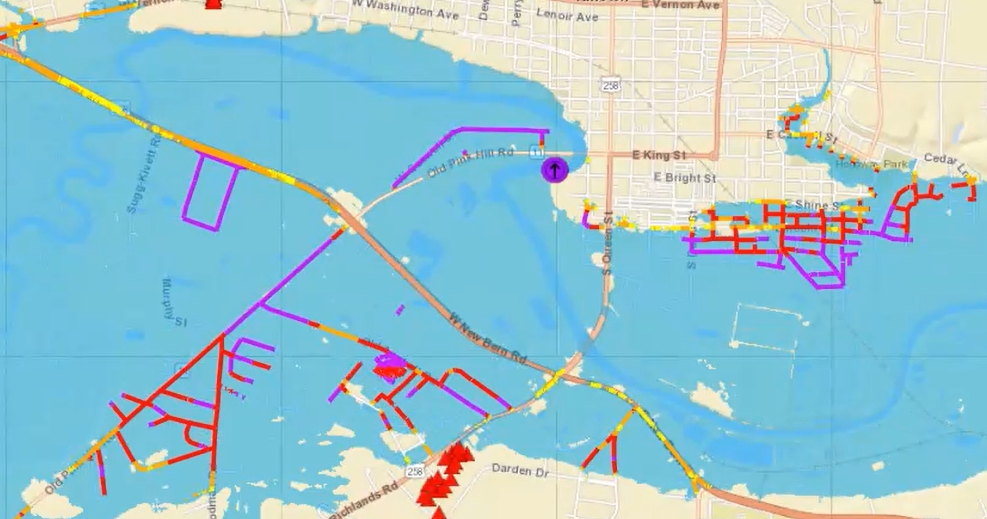 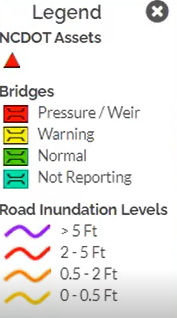 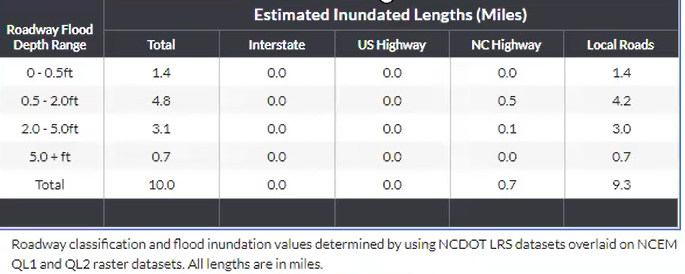 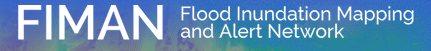 This map and summary table are drawn from the 
FIMAN-T system developed by the North Carolina DOT
Source for Images: David Key, ESP Associates
Forthcoming: Measurement, Modeling and Mapping at 80 TxDOT Gauges
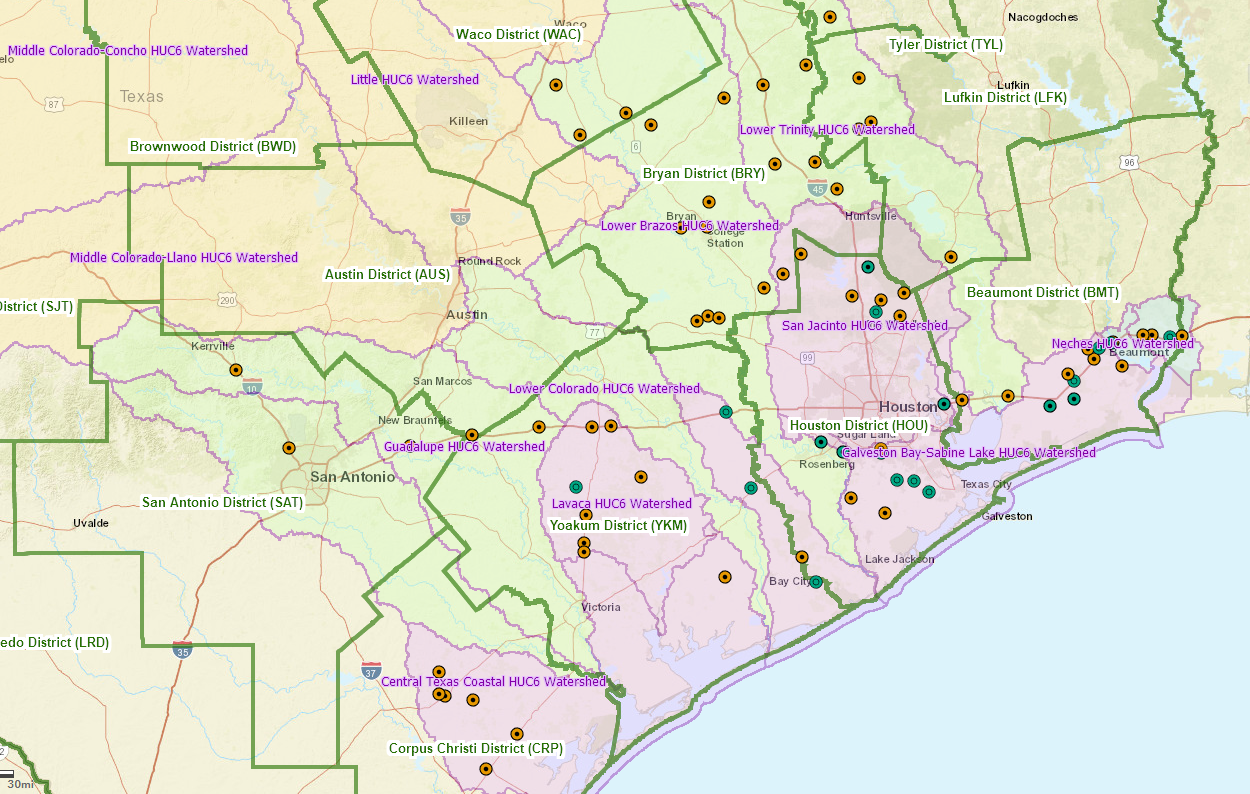 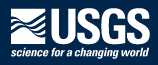 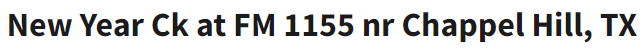 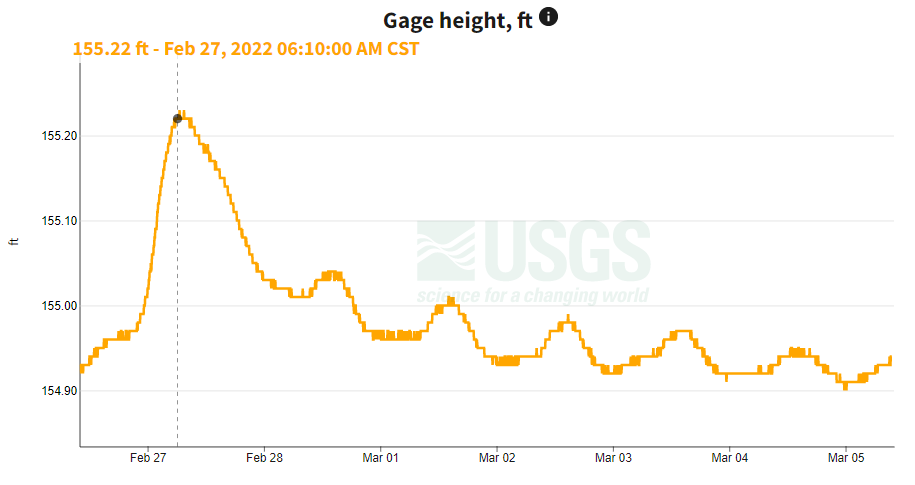 Creates accurate measurement of flow conditions at bridges …. 
                     
                                               ….. and accurate mapping of flooded road depths near bridges
Observational Flood Mapping with a Cell Phone Application
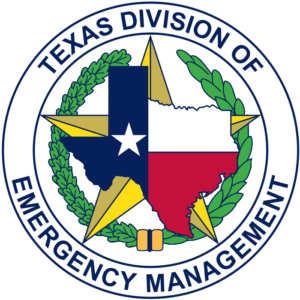 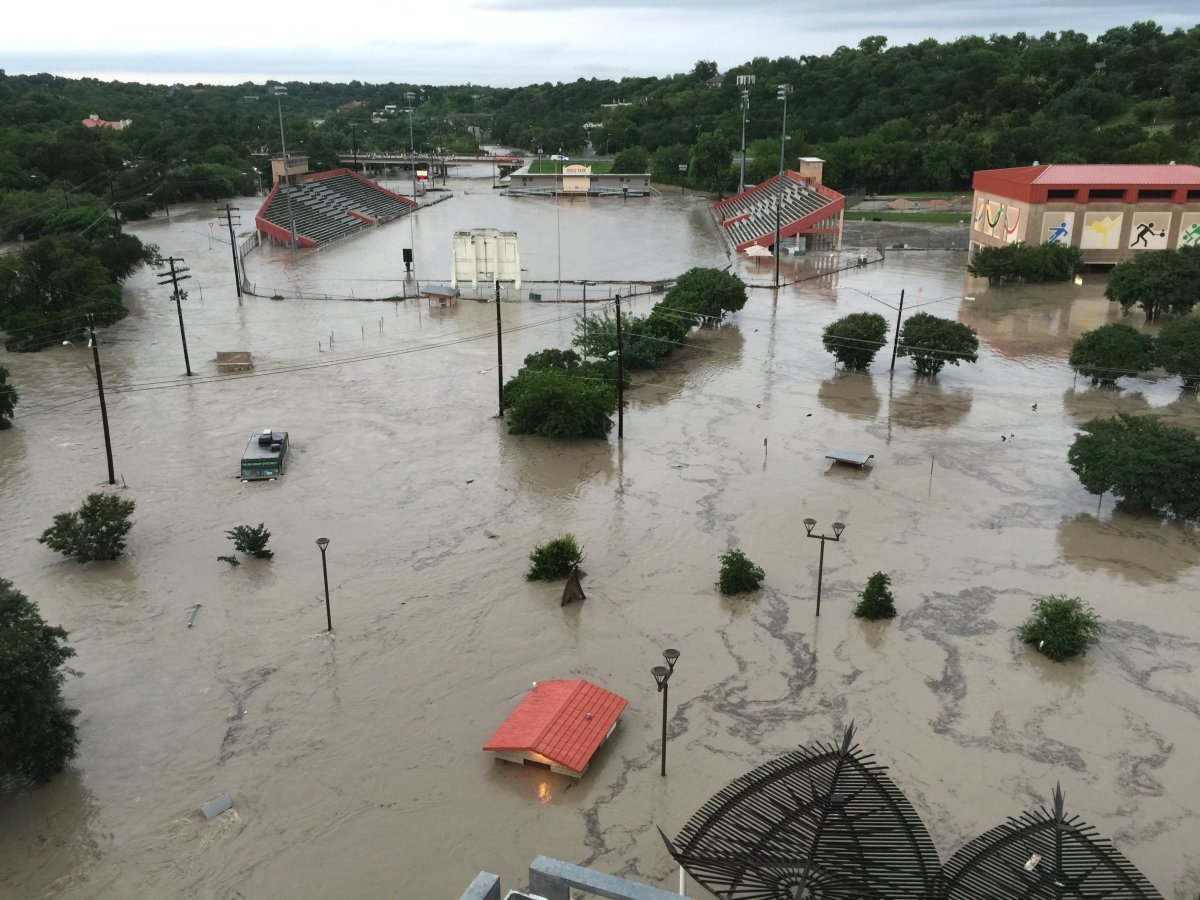 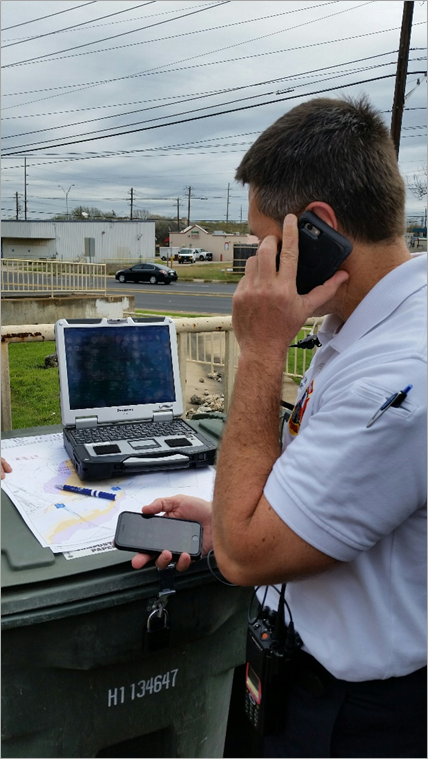 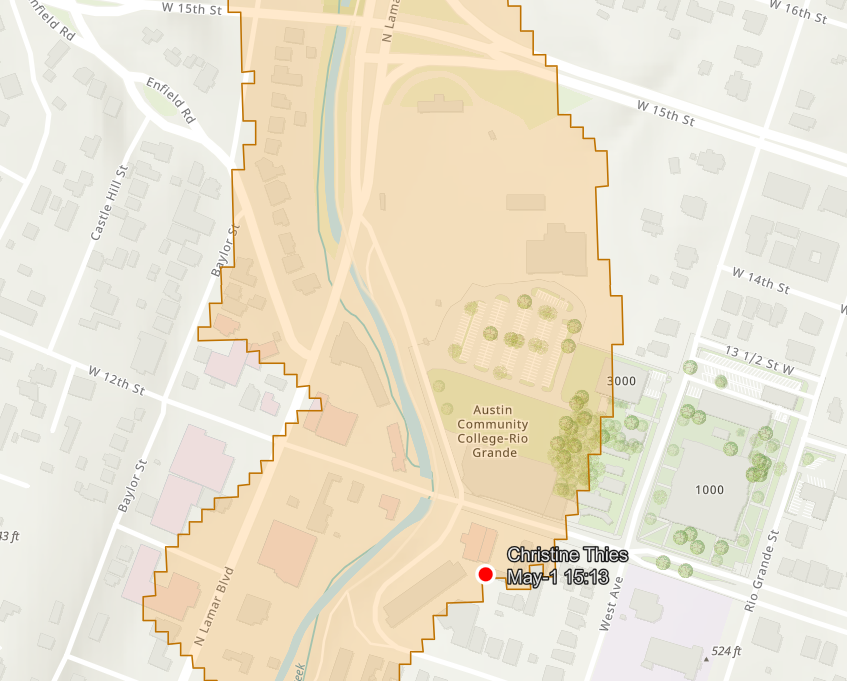 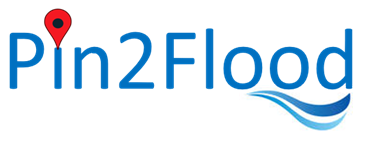 Suggestion 1 for TxDOT: Field Data Collection during Floods
Automated method for field staff to record flood conditions 
Possibilities:
Flood Information in Highway Conditions Reporting System (HCRS)
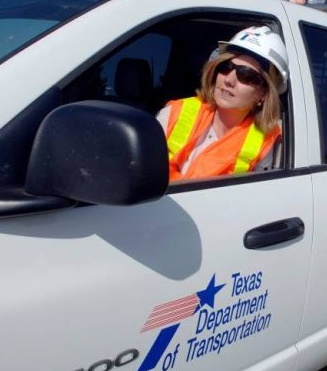 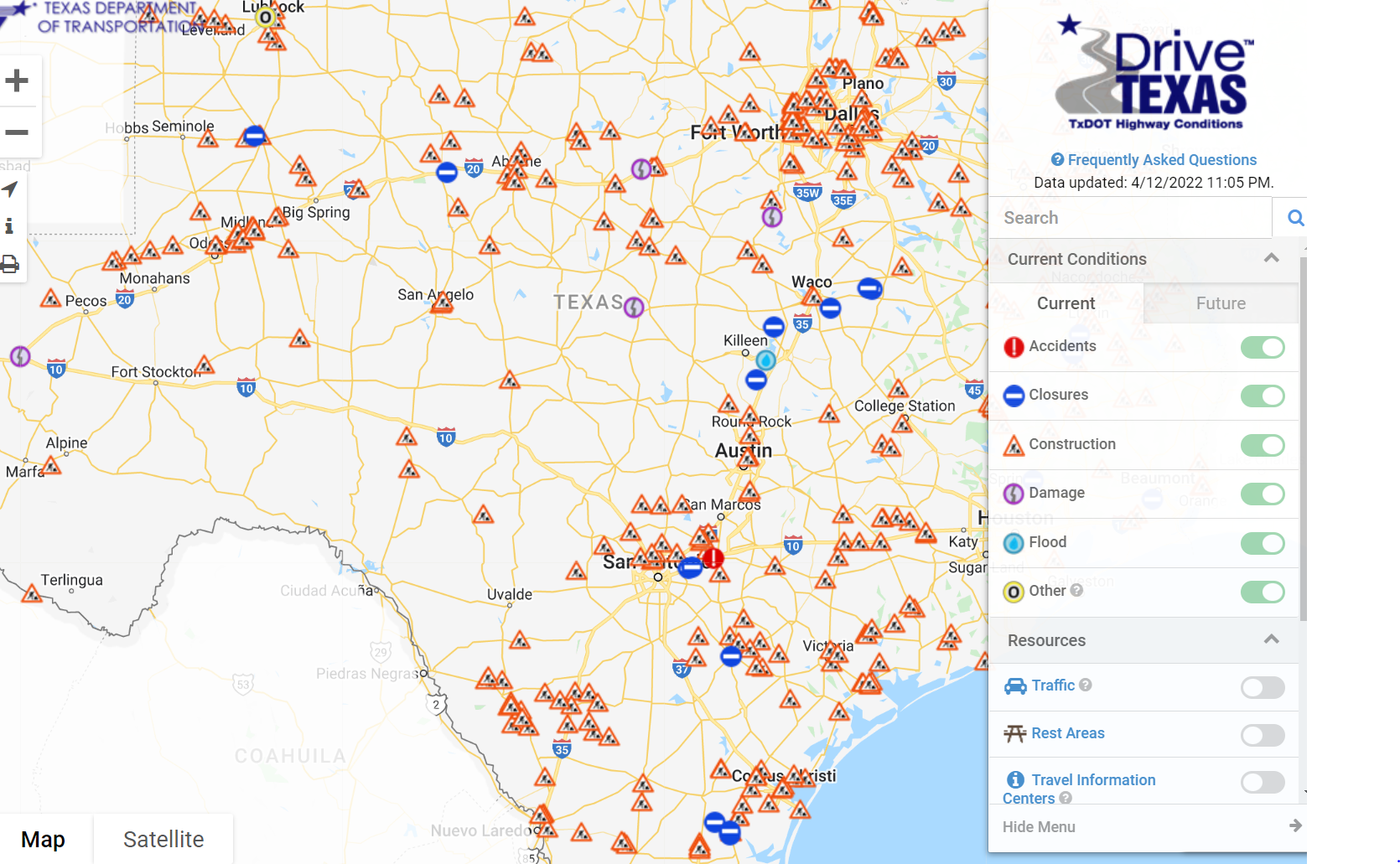 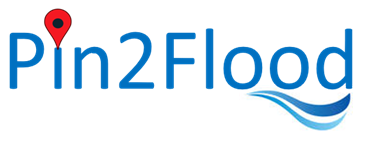 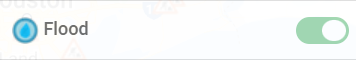 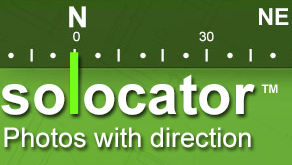 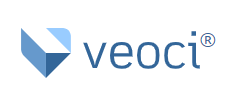 +
Suggestion 2 for TxDOT: Long-Term Flood Resilience
Impact on Transportation System
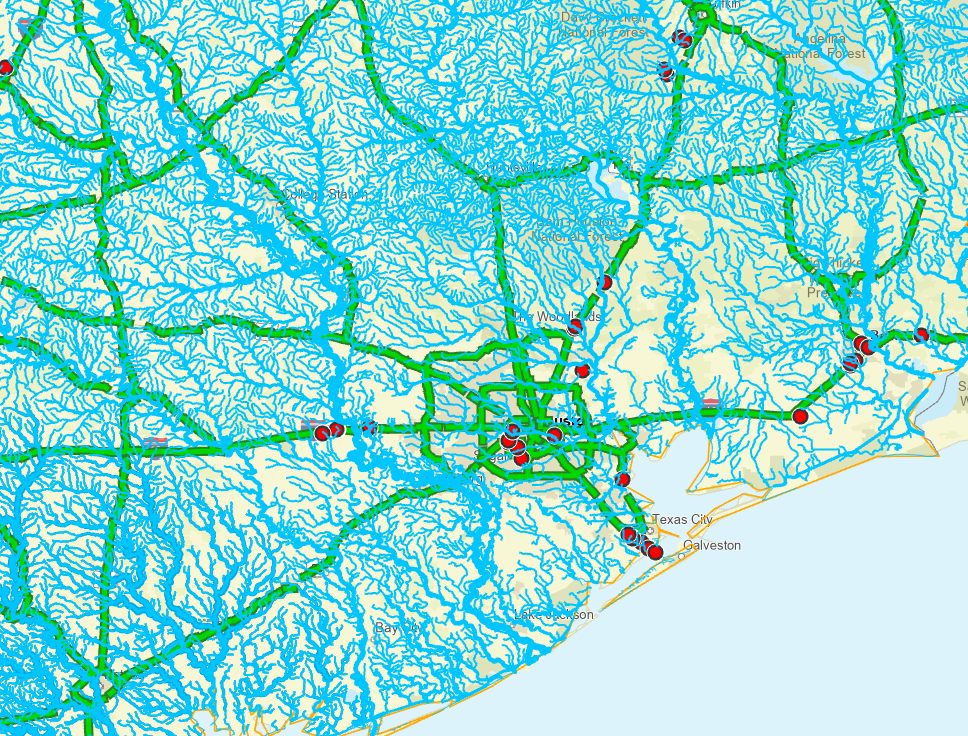 Large scale storm simulation for historical and possible future storms
Conclusions
Moving from reactive to proactive response to flooding
National Water Model provides continuous forecasting on 190,000 miles of streams and rivers in Texas, including 26,000 on-system bridges
Radar gauges on 80 TxDOT bridges measure water surface elevation and velocity
Flood emergency response with web map overlays in TxERA
Automated hydraulic modeling of bridges using LIDAR and HEC-RAS
Connecting large-scale hydrology with local-scale hydraulics for Texas
We are half-way through a three year project (2021-2023)
We are happy to talk with you about our work: maidment@utexas.edu